CC5212-1Procesamiento Masivo de DatosOtoño 2018Lecture 3: DFS/HDFS + MapReduce/Hadoop
Aidan Hogan
aidhog@gmail.com
Massive Data Processing in Google
Inside Google circa 1997/98
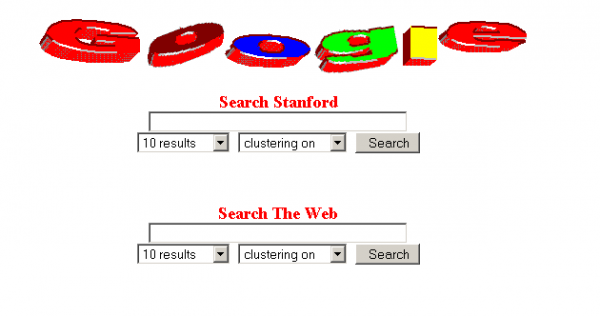 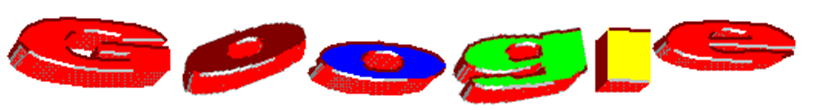 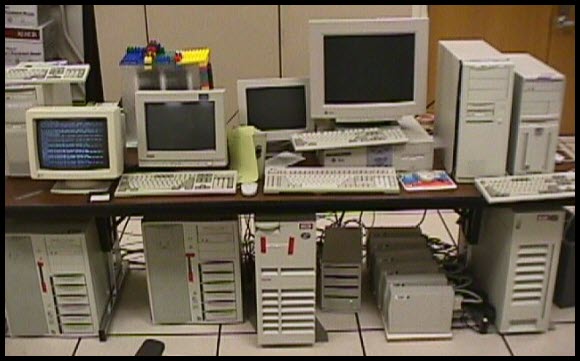 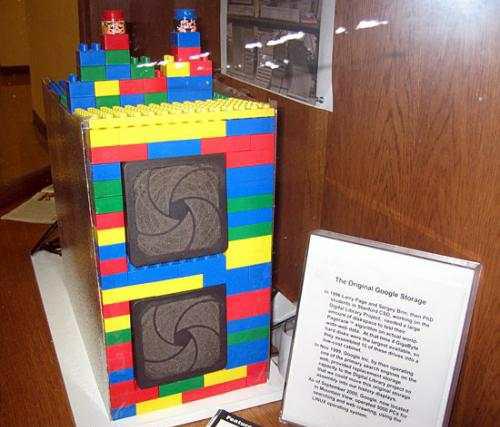 Inside Google circa 2017
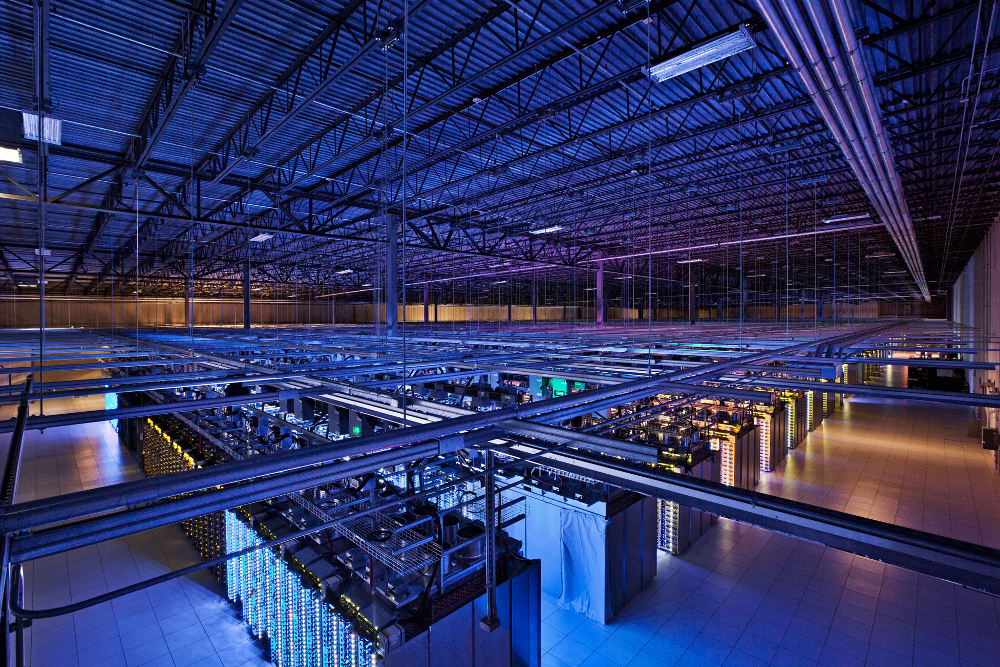 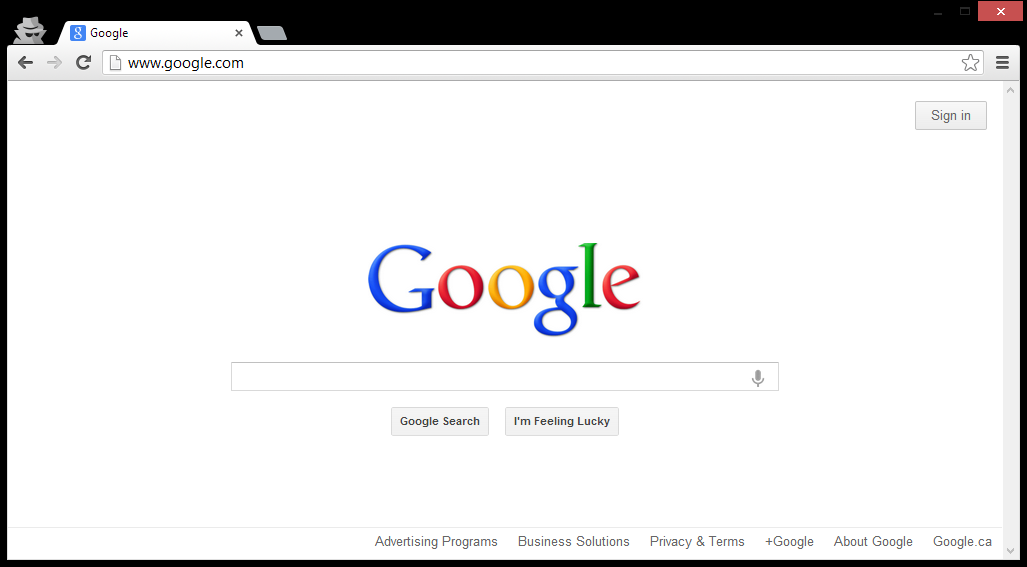 Building Google Web-search
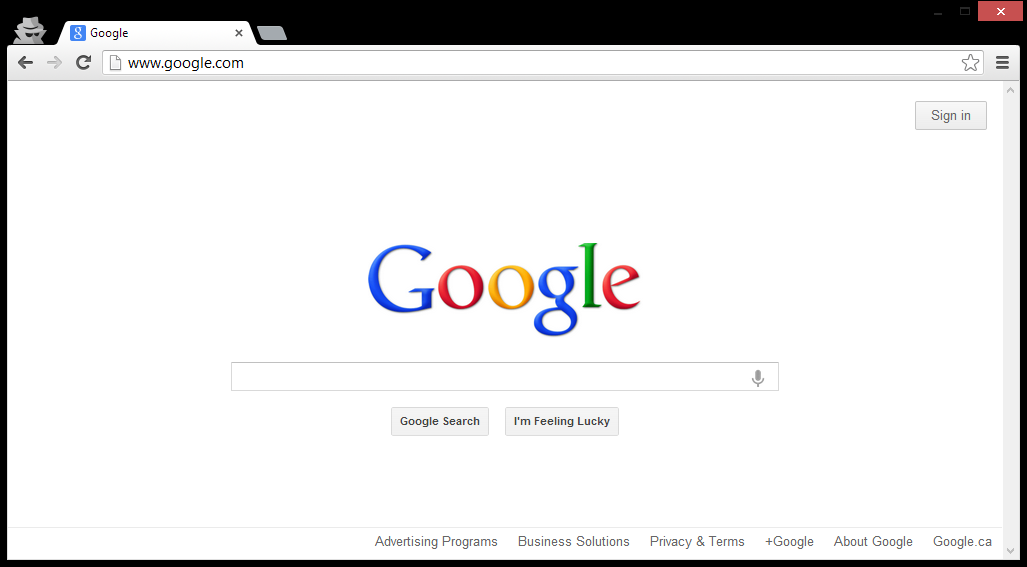 What processes/algorithms does Google
need to implement Web search?
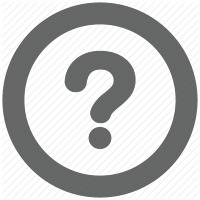 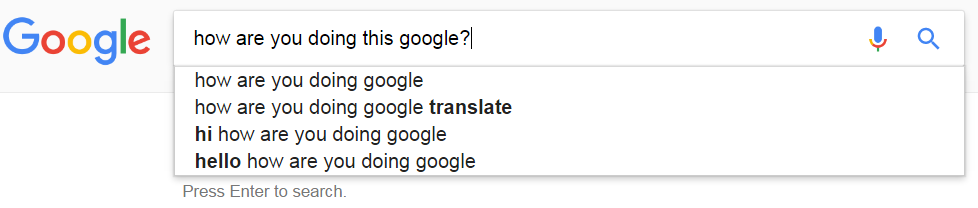 Indexing
Parse keywords from webpages
Index keywords to webpages
Manage updates
Crawling
Parse links from webpages
Schedule links for crawling
Download pages, GOTO 1
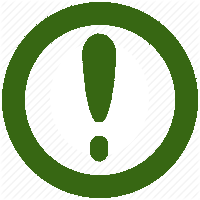 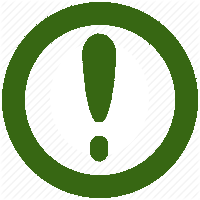 Ranking
How relevant is a page? (TF-IDF)
How important is it? (PageRank)
How many users clicked it?
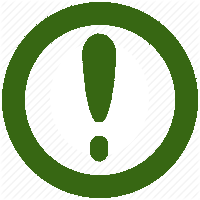 ...
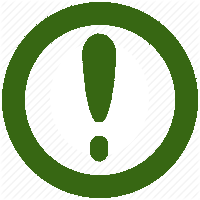 Building Google Web-search
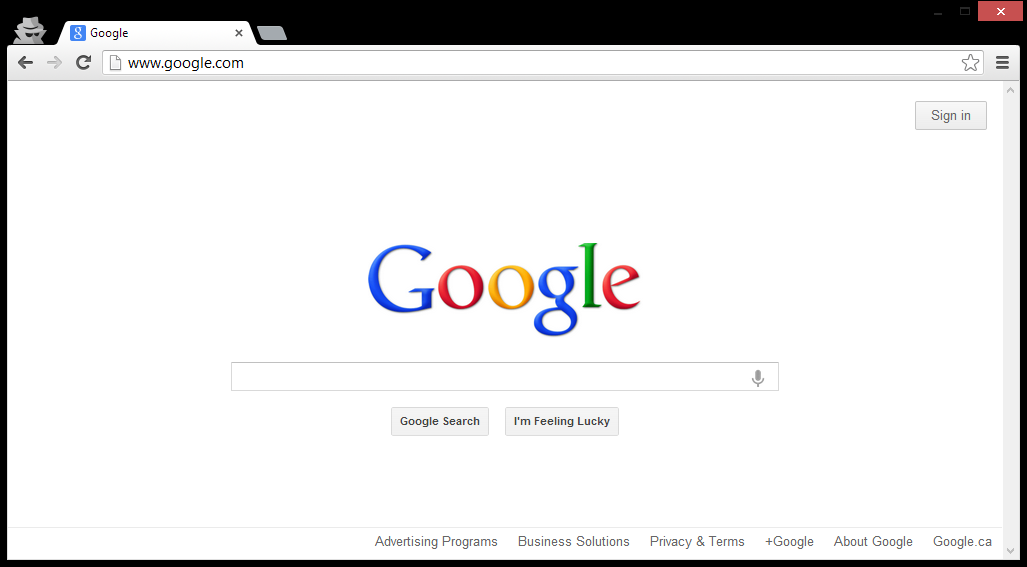 What processes/algorithms does Google
need to implement Web search?
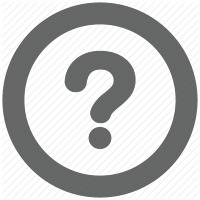 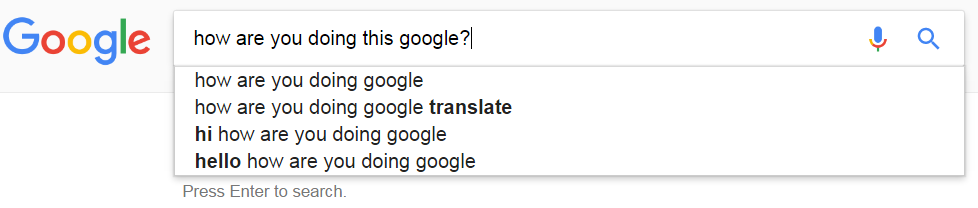 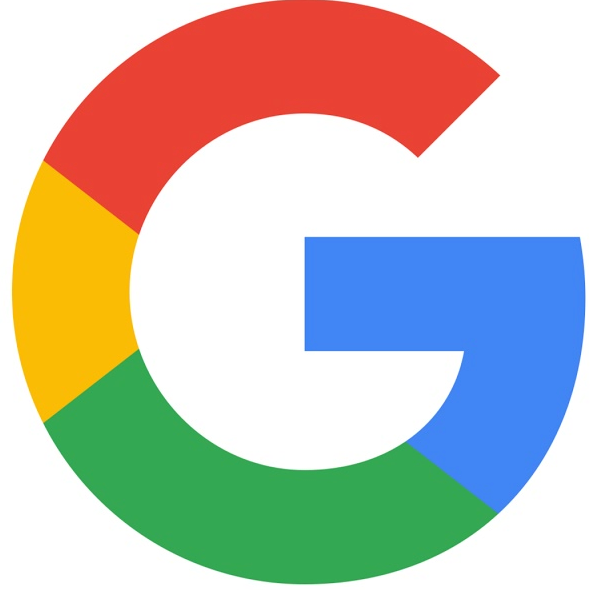 Google
≈ 100 PB / day
≈ 2,000,000 Wiki / day
(2014, processed)
Indexing
Parse keywords from webpages
Index keywords to webpages
Manage updates
Crawling
Parse links from webpages
Schedule links for crawling
Download pages, GOTO 1
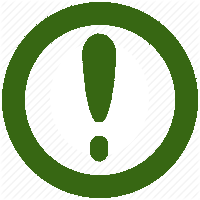 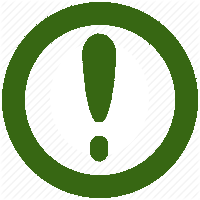 Ranking
How relevant is a page? (TF-IDF)
How important is it? (PageRank)
How many users clicked it?
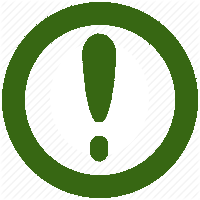 ...
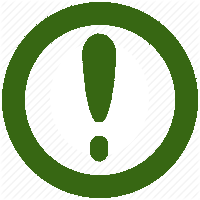 Building Google Web-search
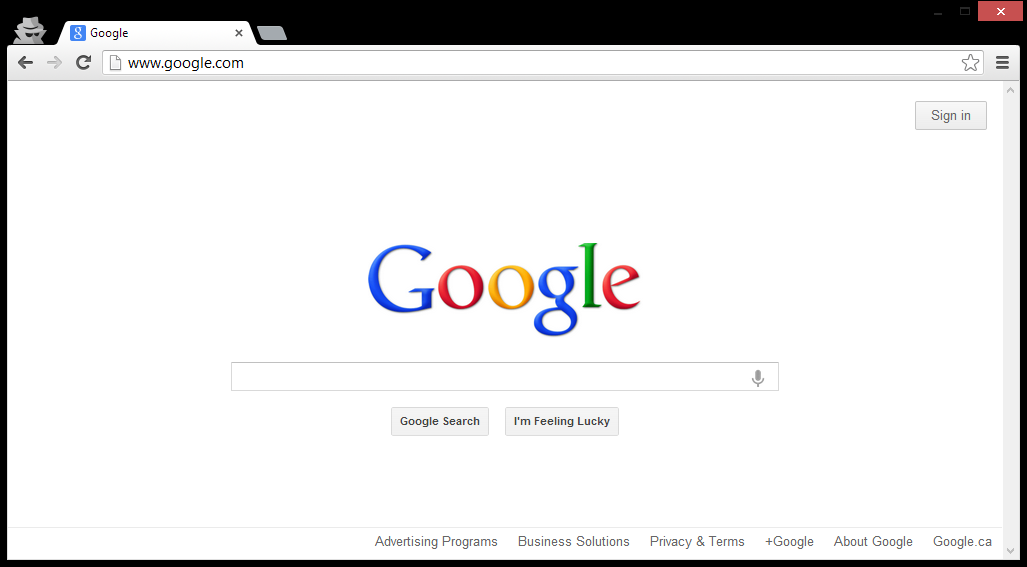 What processes/algorithms does Google
need to implement Web search?
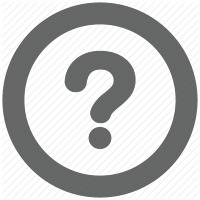 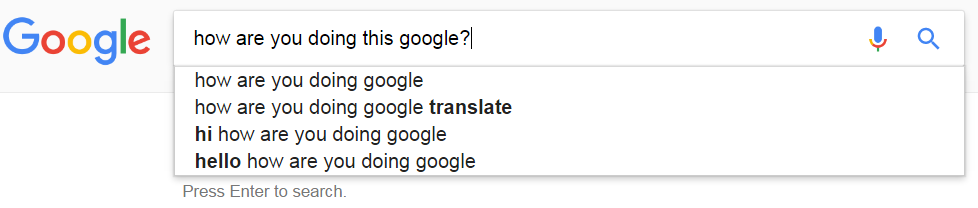 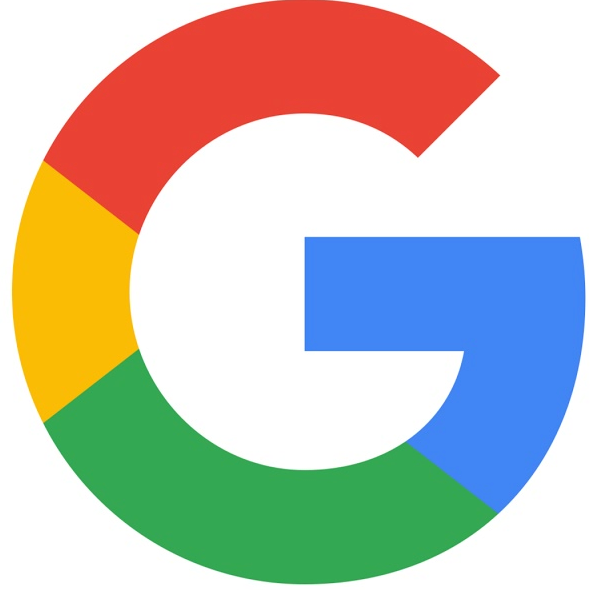 Google
≈ 100 PB / day
≈ 2,000,000 Wiki / day
(2014, processed)
Indexing
Parse keywords from webpages
Index keywords to webpages
Manage updates
Crawling
Parse links from webpages
Schedule links for crawling
Download pages, GOTO 1
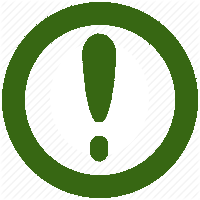 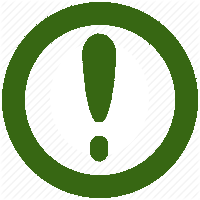 Ranking
How relevant is a page? (TF-IDF)
How important is it? (PageRank)
How many users clicked it?
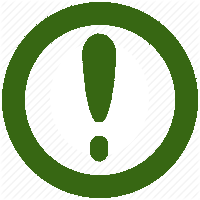 ...
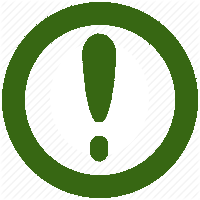 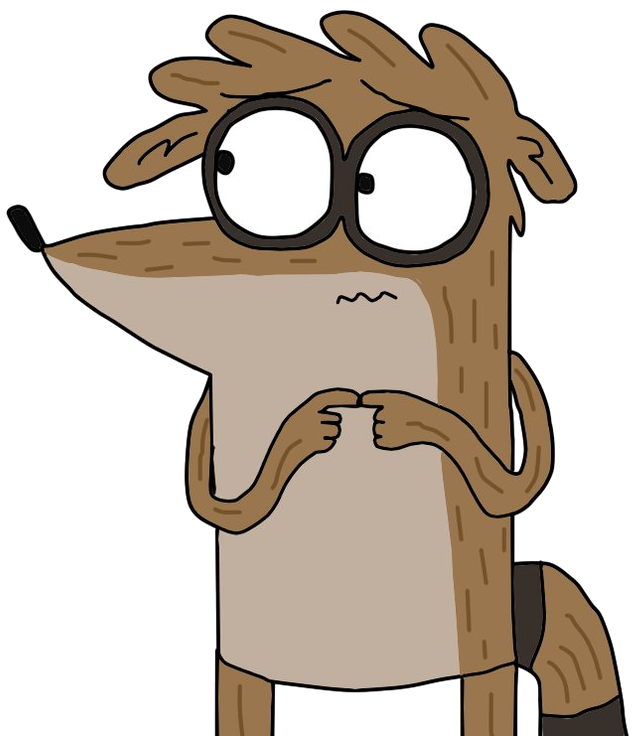 Implementing on thousands of machines
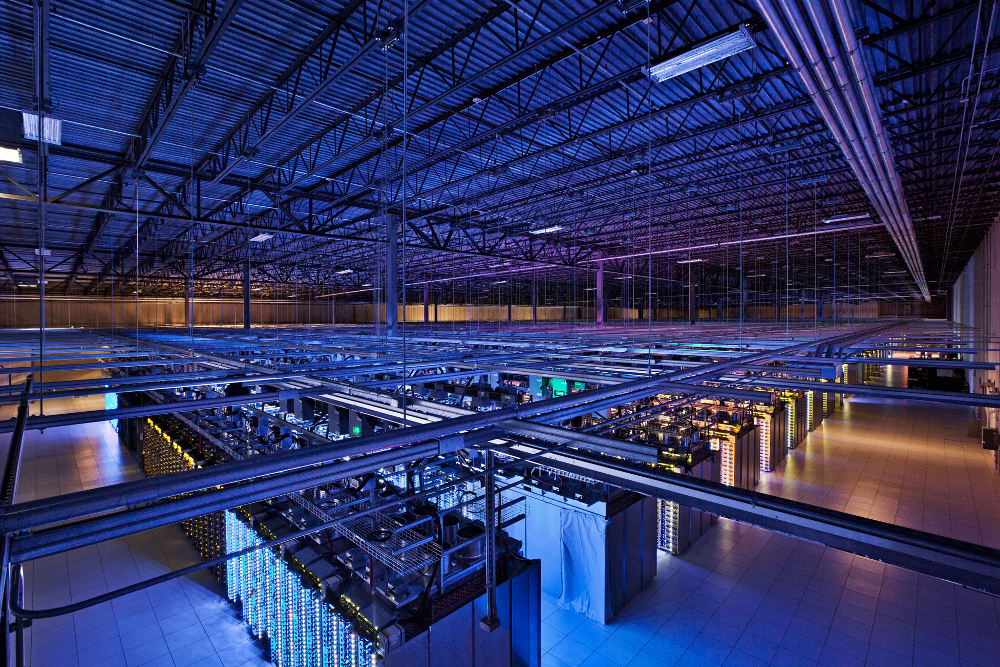 Indexing
Parse keywords from webpages
Index keywords to webpages
Manage updates
Crawling
Parse links from webpages
Schedule links for crawling
Download pages, GOTO 1
Ranking
How relevant is a page? (TF-IDF)
How important is it? (PageRank)
How many users clicked it?
...
If we implement each task separately …
	… re-implement storage
	… re-implement retrieval
	… re-implement distributed processing
	… re-implement communication
	… re-implement fault-tolerance
	... and then re-implement those again
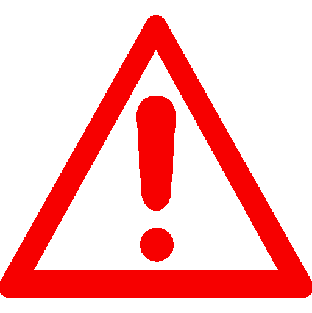 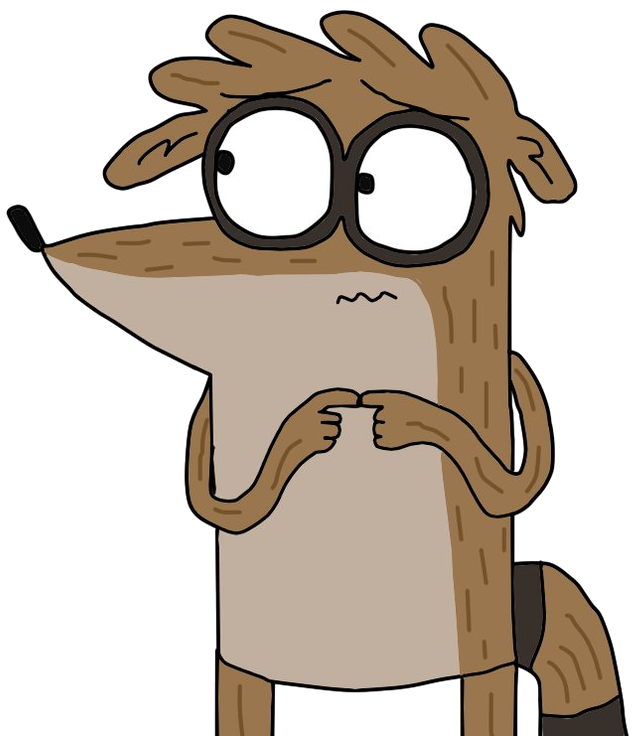 Implementing on thousands of machines
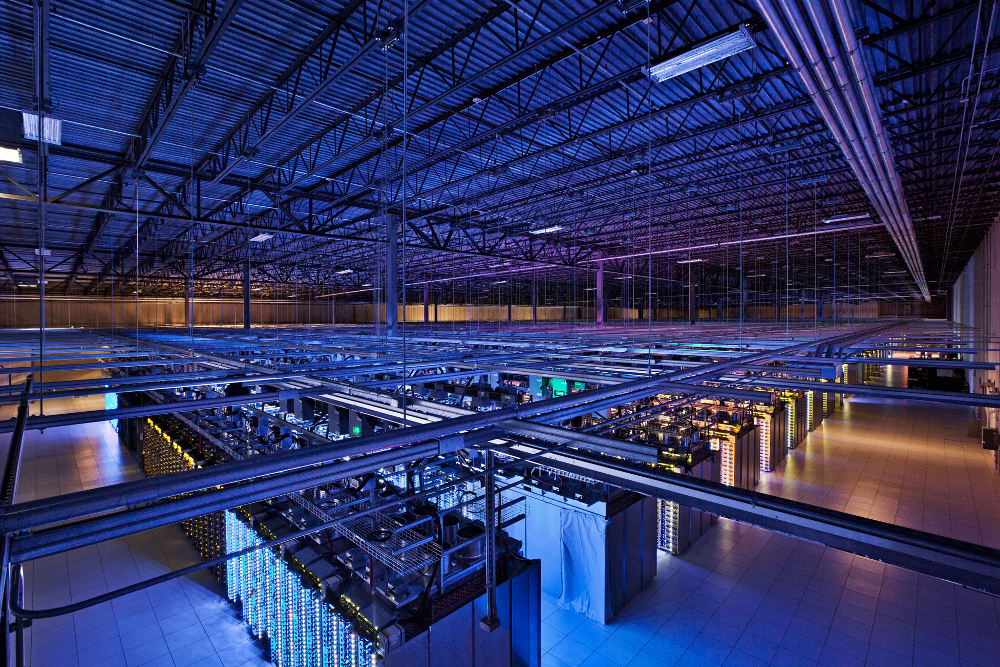 Indexing
Parse keywords from webpages
Index keywords to webpages
Manage updates
Crawling
Parse links from webpages
Schedule links for crawling
Download pages, GOTO 1
Ranking
How relevant is a page? (TF-IDF)
How important is it? (PageRank)
How many users clicked it?
...
Build distributed abstractions

write(file f)
read(file f)
delete(file f)
append(file f, data d)
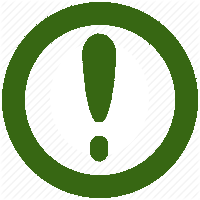 Google File System (GFS)
Google File System (GFS): White-Paper
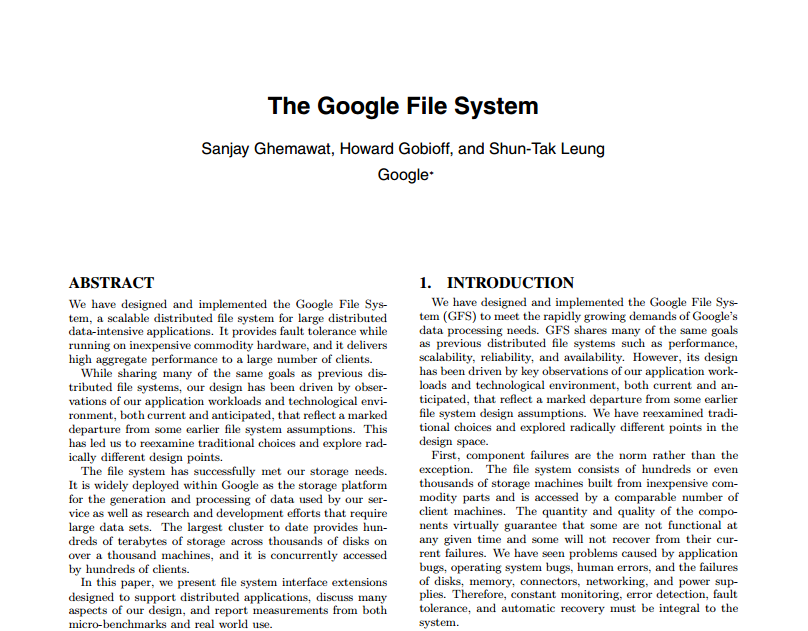 Google File System
What is a “file-system”?
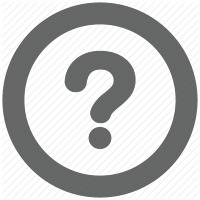 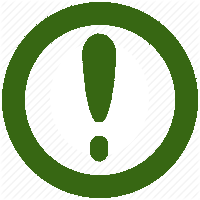 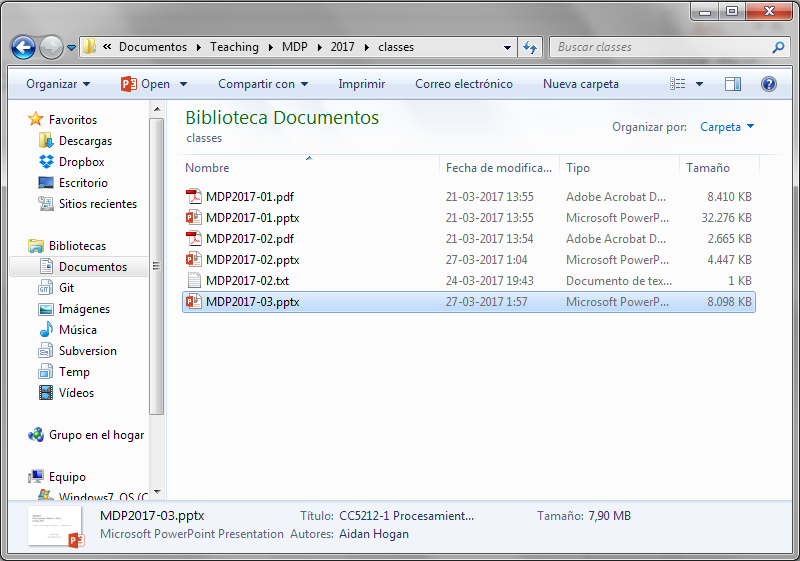 Google File System
What is a “file-system”?
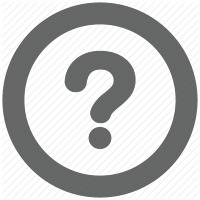 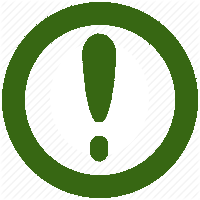 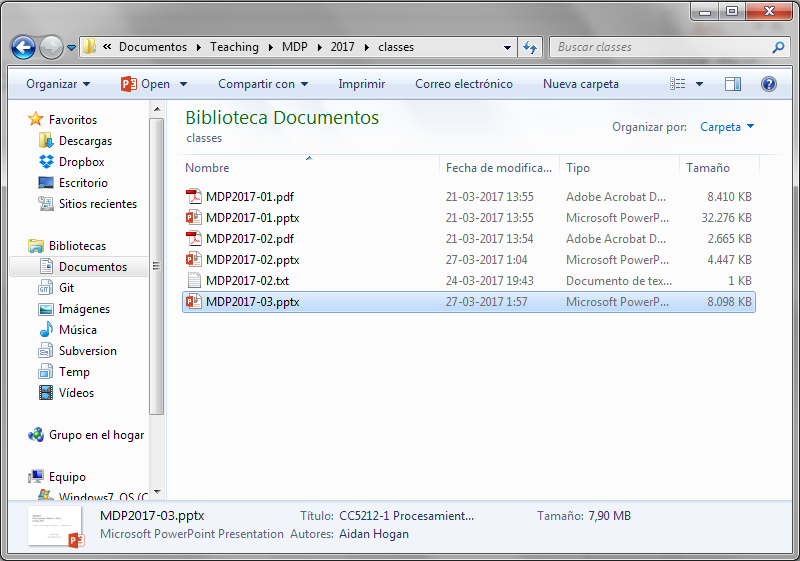 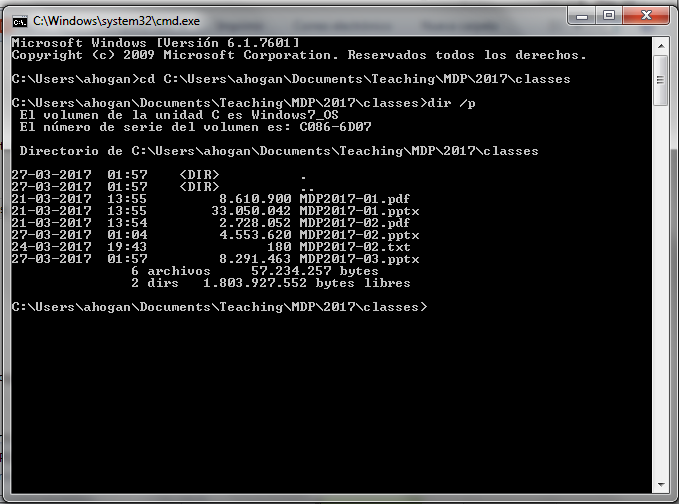 Google File System
What does a “file-system” do?
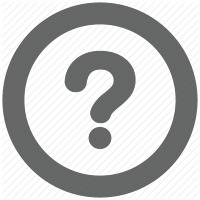 Splits a file up into chunks (blocks/clusters) of storage
Remembers location and sequence of chunks for a file
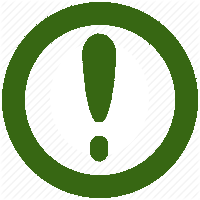 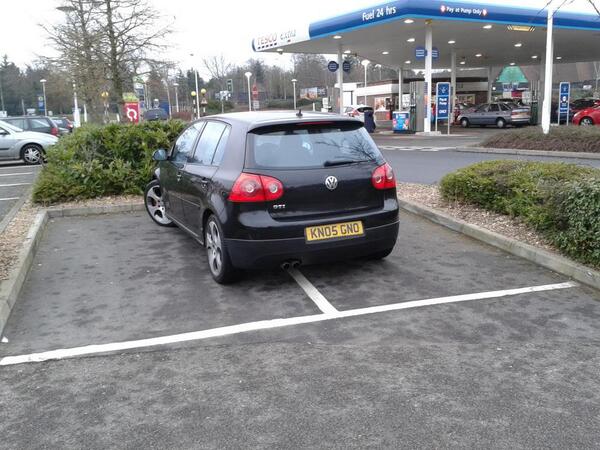 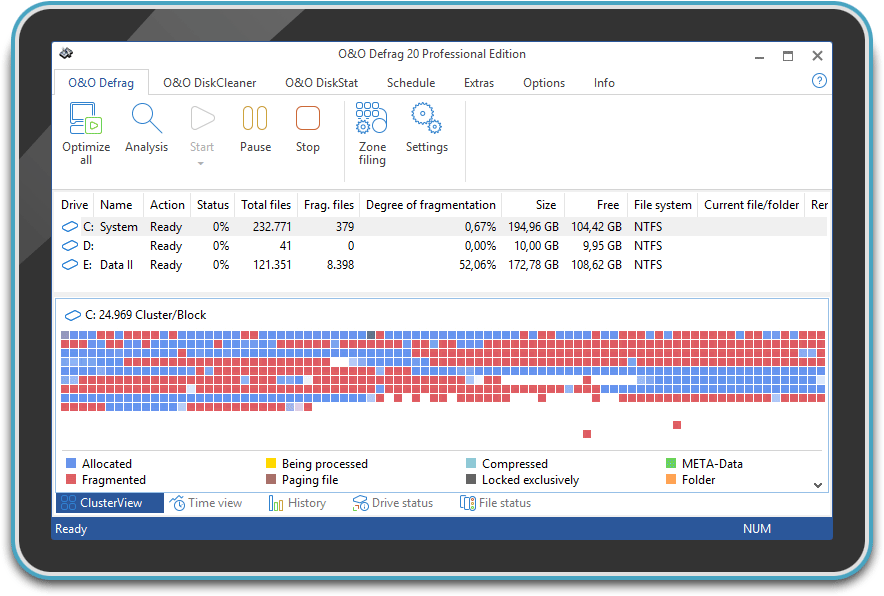 Google File System
What does a “file-system” do?
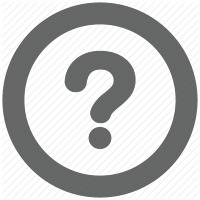 Splits a file up into chunks (blocks/clusters) of storage
Remembers location and sequence of chunks for a file
Organises a hierarchical directory structure
Tracks sub-directories and files in directories
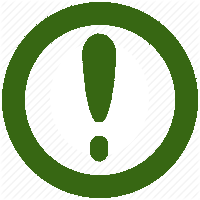 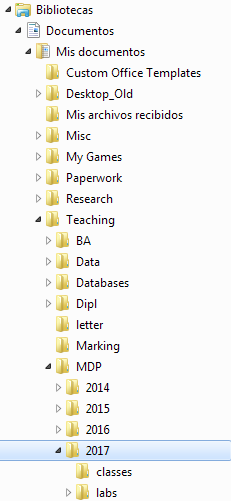 Google File System
What does a “file-system” do?
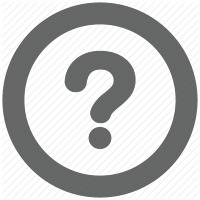 Splits a file up into chunks (blocks/clusters) of storage
Remembers location and sequence of chunks for a file
Organises a hierarchical directory structure
Tracks sub-directories and files in directories
Tracks file meta-data
File size, date created, date last modified
Ownership, permissions, locks
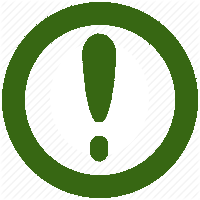 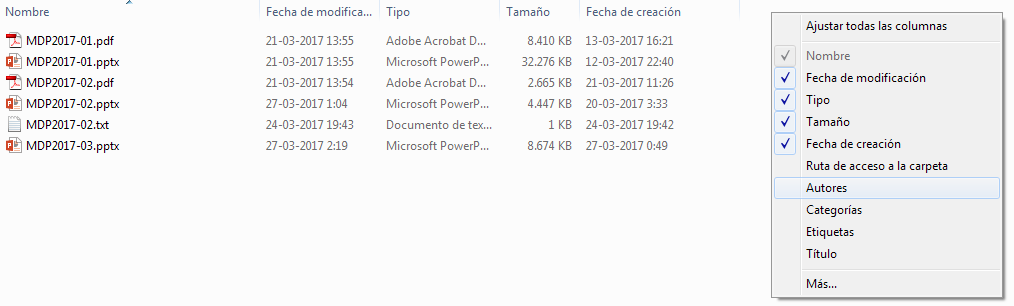 Google File System
What does a “file-system” do?
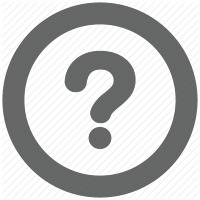 Splits a file up into chunks (blocks/clusters) of storage
Remembers location and sequence of chunks for a file
Organises a hierarchical directory structure
Tracks sub-directories and files in directories
Tracks file meta-data
File size, date created, date last modified
Ownership, permissions, locks
Provides read/write/update/delete interface, etc.
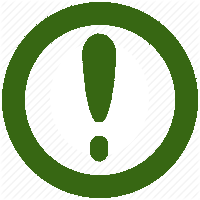 Google File System
What does “Google File System” do?
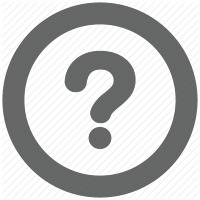 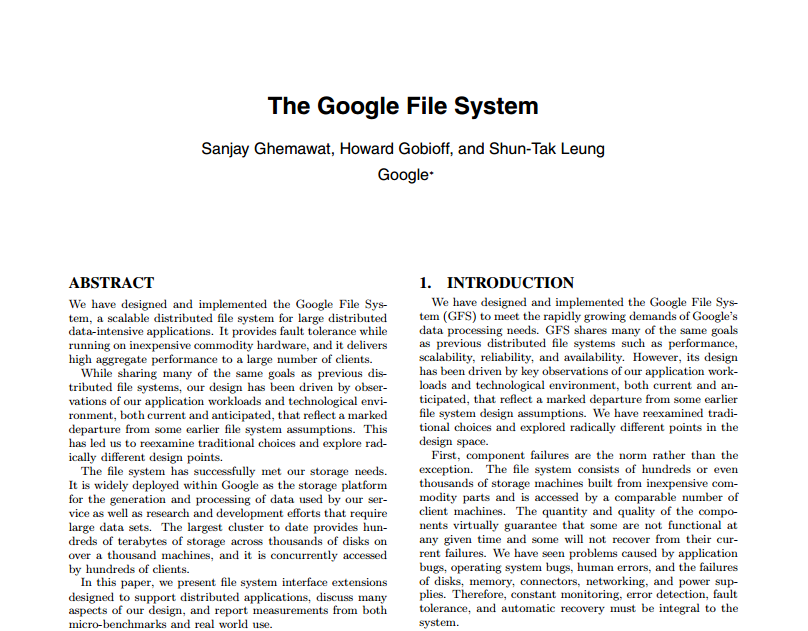 Splits a file up into chunks (blocks/clusters) of storage
Remembers location and sequence of chunks for a file
Organises a hierarchical directory structure
Tracks sub-directories and files in directories
Tracks file meta-data
File size, date created, date last modified
Ownership, permissions, locks
Provides read/write/update/delete interface, etc.



                                 Same thing, just distributed:
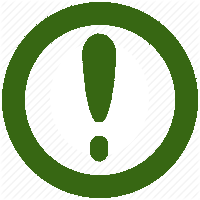 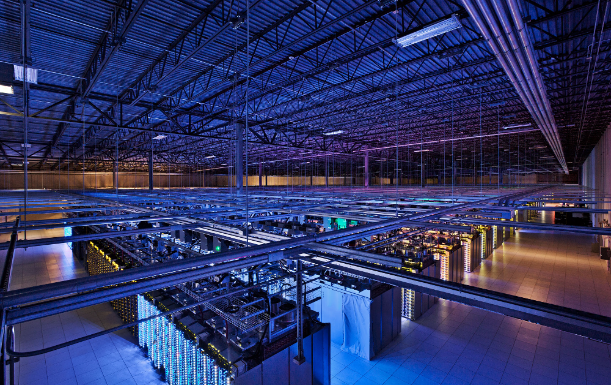 Google File System
So which architecture do you think Google uses?
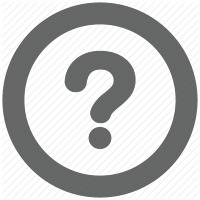 Client–Server?
Peer-To-Peer?
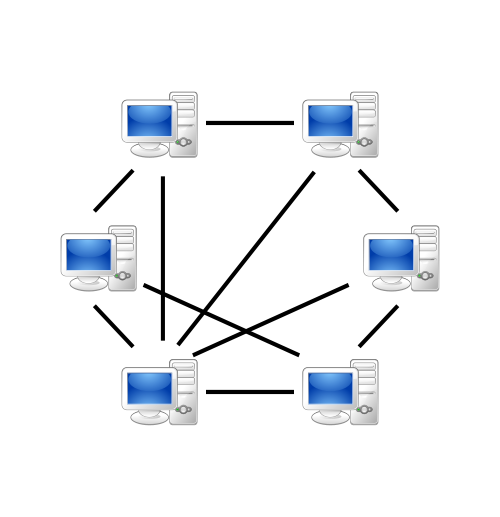 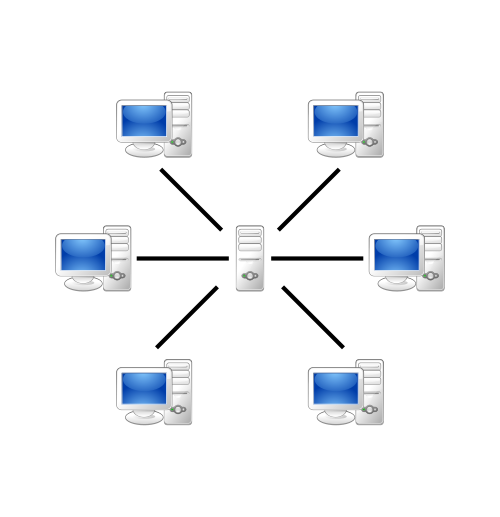 Google File System
So which architecture do you think Google uses?
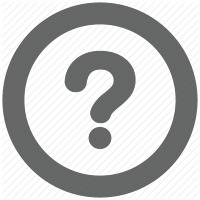 Client–Peer-To-Server-To-Peer-Server-Client!
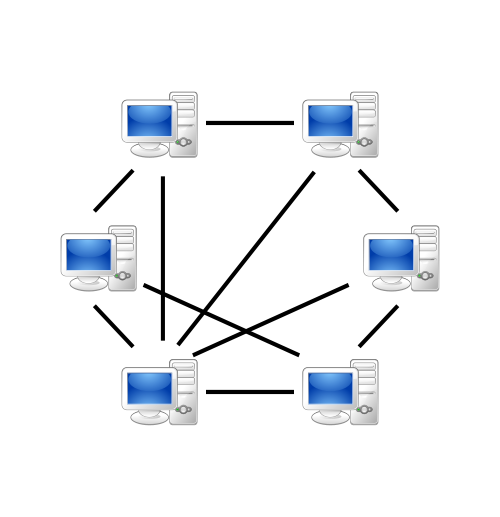 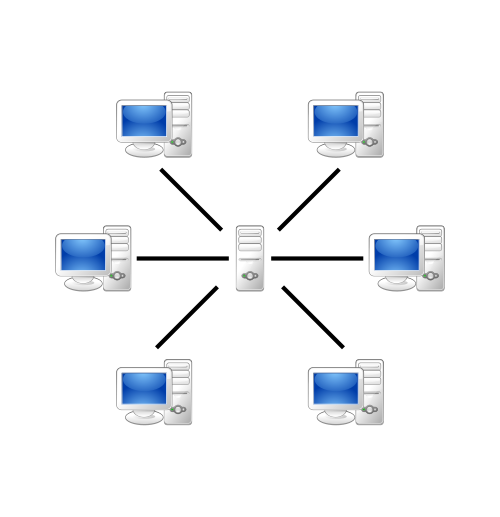 Google File System: Assumptions
Files are huge
 Files often read or appended
 Concurrency important
 Failures are frequent
 Streaming important
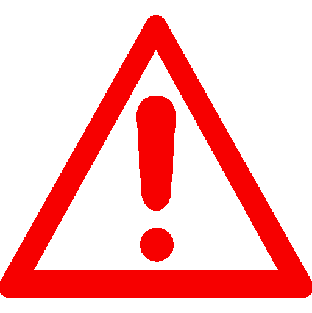 So how should Google design its Distributed File System?
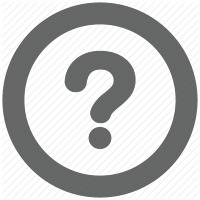 64 MB per chunk
64 bit label for each chunk
Assume replication factor of 3
GFS: Architecture
File System (In-Memory)
Master
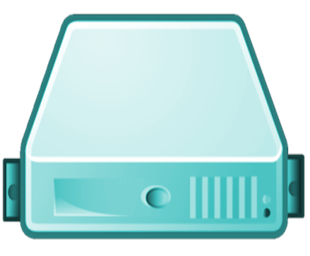 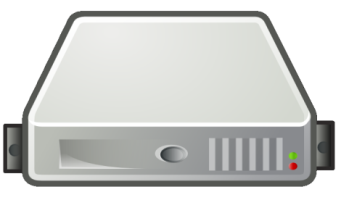 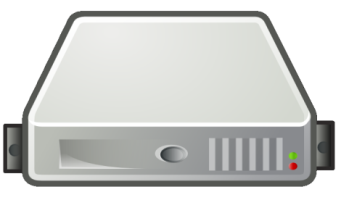 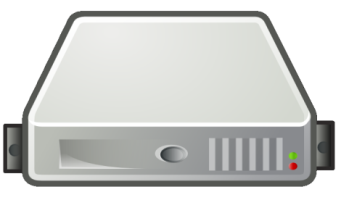 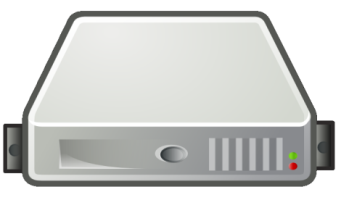 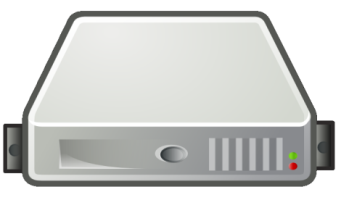 A1
B1
C1
D1
E1
Chunk-servers (slaves)
64 MB per chunk
64 bit label for each chunk
Assume replication factor of 3
GFS: Pipelined Writes
File System (In-Memory)
/blue.txt [3 chunks]
  1: {A1, C1, E1}
  2: {A1, B1, D1}
  3: {B1, D1, E1}
/orange.txt [2 chunks]
 1: {B1, D1, E1}
 2: {A1, C1, E1}
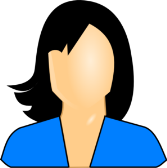 Master
blue.txt  
(150 MB: 3 chunks)
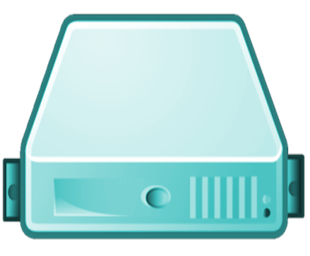 orange.txt  (100 MB: 2 chunks)
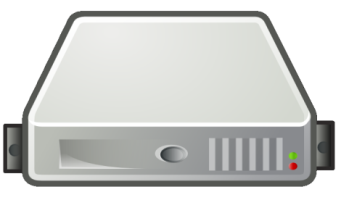 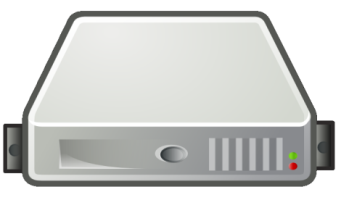 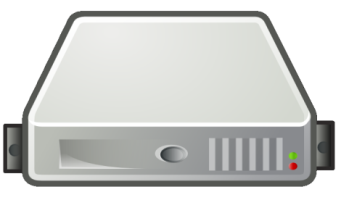 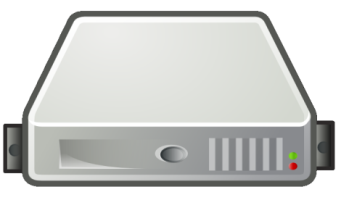 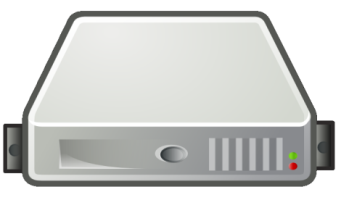 A1
B1
C1
D1
E1
3
1
3
2
1
1
1
2
1
2
2
3
1
2
2
Chunk-servers (slaves)
64 MB per chunk
64 bit label for each chunk
Assume replication factor of 3
GFS: Pipelined Writes
File System (In-Memory)
/blue.txt [3 chunks]
  1: {A1, C1, E1}
  2: {A1, B1, D1}
  3: {B1, D1, E1}
/orange.txt [2 chunks]
 1: {B1, D1, E1}
 2: {A1, C1, E1}
Client asks Master to write a file
Master returns a primary chunkserver and secondary chunkservers
Client writes to primary chunkserver and tells it the secondary chunkservers
Primary chunkserver passes data onto secondary chunkserver, which passes on …
When finished, message comes back through the pipeline that all chunkservers have written
Otherwise client sends again
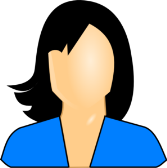 Master
blue.txt  
(150 MB: 3 chunks)
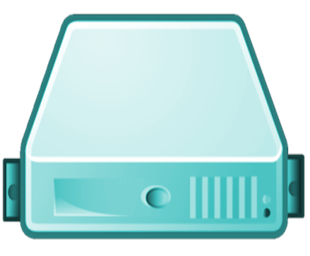 orange.txt  (100 MB: 2 chunks)
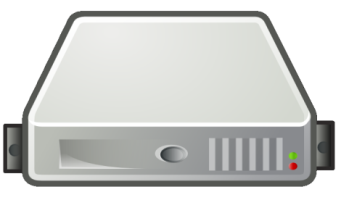 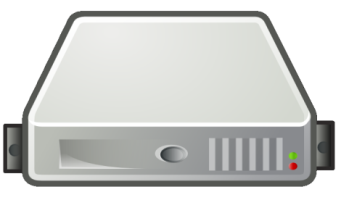 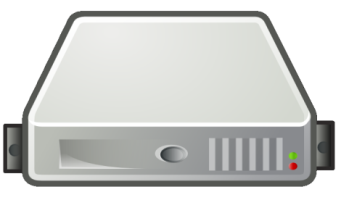 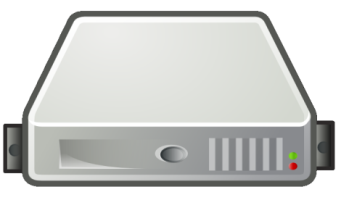 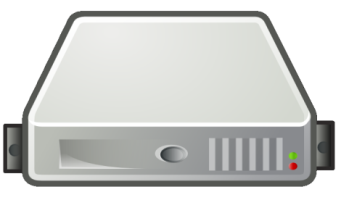 A1
B1
C1
D1
E1
3
1
3
2
1
1
1
2
1
2
2
3
1
2
2
Chunk-servers (slaves)
64 MB per chunk
64 bit label for each chunk
Assume replication factor of 3
GFS: Fault Tolerance
File System (In-Memory)
/blue.txt [3 chunks]
  1: {A1, B1, E1}
  2: {A1, B1, D1}
  3: {B1, D1, E1}
/orange.txt [2 chunks]
 1: {B1, D1, E1}
 2: {A1, D1, E1}
File System (In-Memory)
/blue.txt [3 chunks]
  1: {A1, C1, E1}
  2: {A1, B1, D1}
  3: {B1, D1, E1}
/orange.txt [2 chunks]
 1: {B1, D1, E1}
 2: {A1, C1, E1}
Master
blue.txt  
(150 MB: 3 chunks)
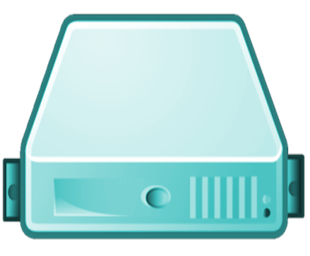 orange.txt  (100 MB: 2 chunks)
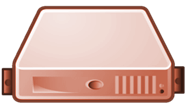 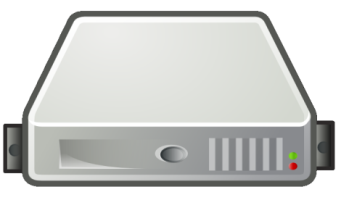 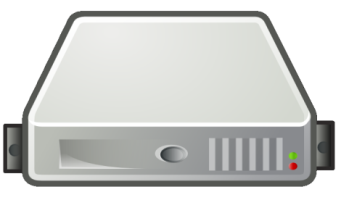 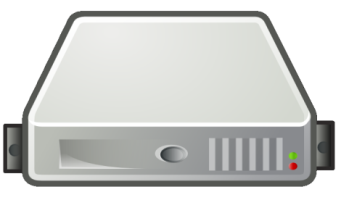 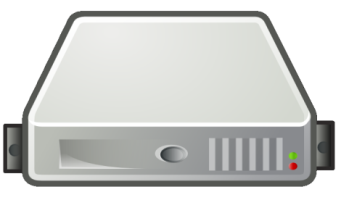 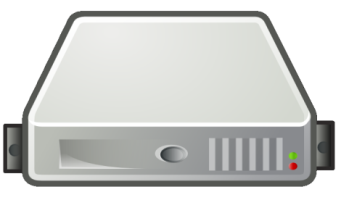 A1
B1
C1
D1
E1
2
3
1
3
1
2
1
1
1
2
1
2
2
3
1
2
2
Chunk-servers (slaves)
64 MB per chunk
64 bit label for each chunk
Assume replication factor of 3
GFS: Fault Tolerance
File System (In-Memory)
/blue.txt [3 chunks]
  1: {A1, B1, E1}
  2: {A1, B1, D1}
  3: {B1, D1, E1}
/orange.txt [2 chunks]
 1: {B1, D1, E1}
 2: {A1, D1, E1}
Master sends regular “Heartbeat” pings

If a Chunkserver doesn’t respond
Master finds out what chunks it had
Master assigns new Chunkserver for each chunk
Master tells new Chunkserver to copy from a specific existing Chunkserver

Chunks are prioritised by number of remaining replicas, then by demand
Master
blue.txt  
(150 MB: 3 chunks)
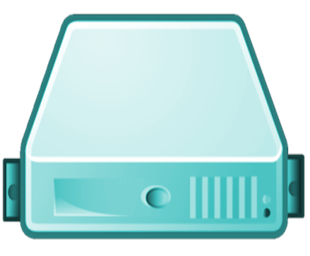 orange.txt  (100 MB: 2 chunks)
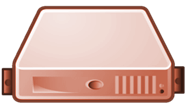 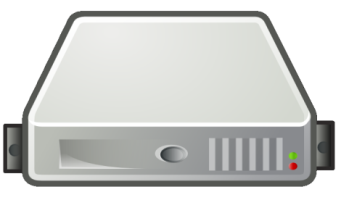 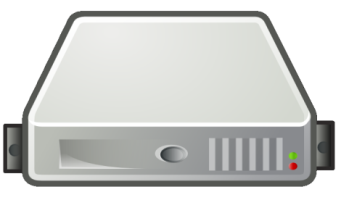 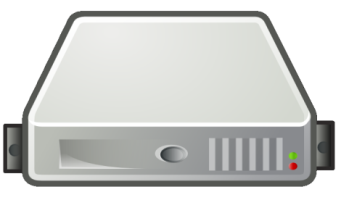 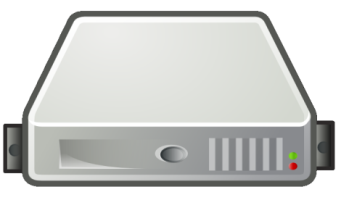 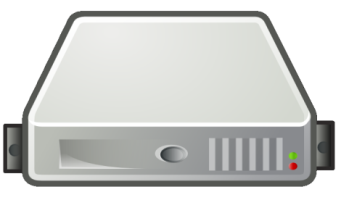 A1
B1
C1
D1
E1
2
3
1
3
1
2
1
1
2
1
2
3
1
2
2
Chunk-servers (slaves)
64 MB per chunk
64 bit label for each chunk
Assume replication factor of 3
GFS: Direct Reads
I’m looking for /blue.txt
File System (In-Memory)
/blue.txt [3 chunks]
  1: {A1, C1, E1}
  2: {A1, B1, D1}
  3: {B1, D1, E1}
/orange.txt [2 chunks]
 1: {B1, D1, E1}
 2: {A1, C1, E1}
2
1
3
Master
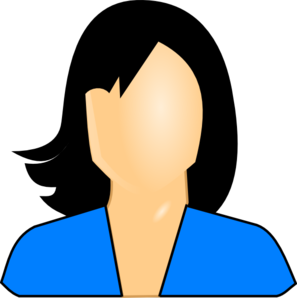 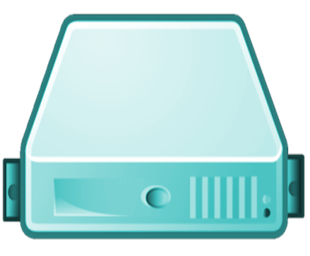 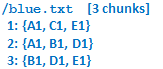 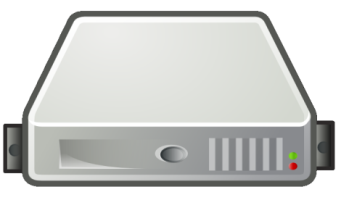 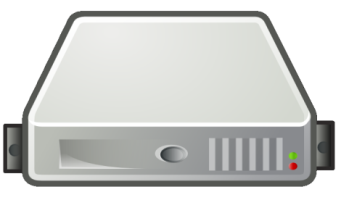 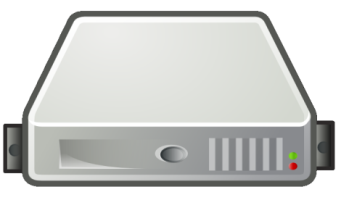 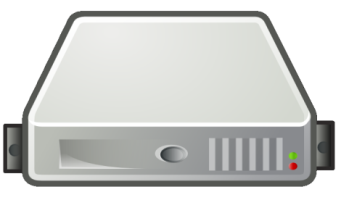 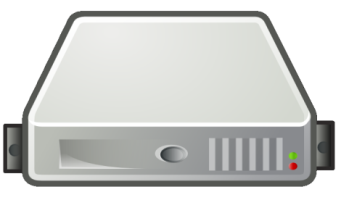 A1
B1
C1
D1
E1
3
1
3
2
1
1
1
2
1
2
2
3
1
2
2
Chunk-servers (slaves)
64 MB per chunk
64 bit label for each chunk
Assume replication factor of 3
GFS: Direct Reads
I’m looking for /blue.txt
File System (In-Memory)
/blue.txt [3 chunks]
  1: {A1, C1, E1}
  2: {A1, B1, D1}
  3: {B1, D1, E1}
/orange.txt [2 chunks]
 1: {B1, D1, E1}
 2: {A1, C1, E1}
Client asks Master for file
Master returns locations of chunks
Returns a ranked list of replicas
Client reads chunk directly from Chunkserver

Software makes transparent for client!
2
1
3
Master
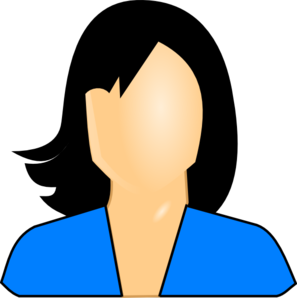 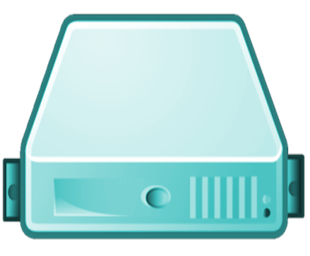 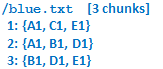 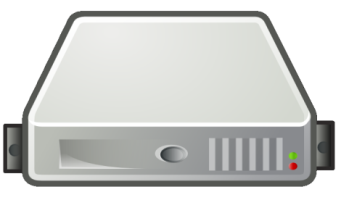 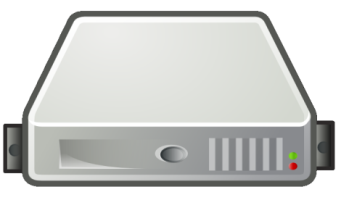 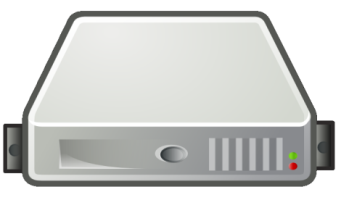 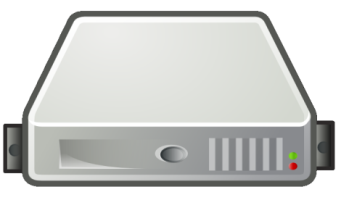 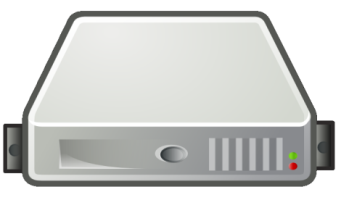 A1
B1
C1
D1
E1
3
1
3
2
1
1
1
2
1
2
2
3
1
2
2
Chunk-servers (slaves)
64 MB per chunk
64 bit label for each chunk
Assume replication factor of 3
GFS: Primary Replicas
I want to change block 2 of /blue.txt
File System (In-Memory)
/blue.txt [3 chunks]
  1: {A1, C1, E1}
  2: {A1, B1, D1}
  3: {B1, D1, E1}
/orange.txt [2 chunks]
 1: {B1, D1, E1}
 2: {A1, C1, E1}
Master
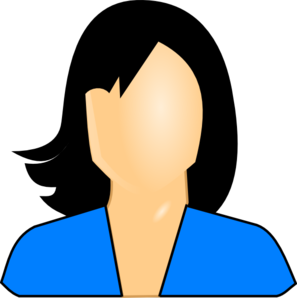 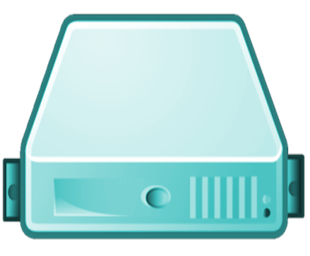 /blue.txt [3 chunks]
  2: {A1, B1, D1}
2
COMMIT
ACK
COMMIT
COMMIT
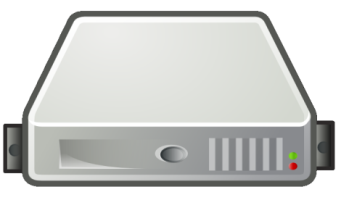 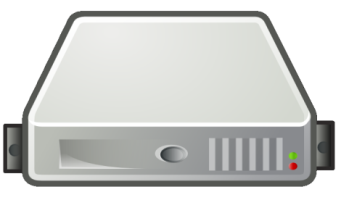 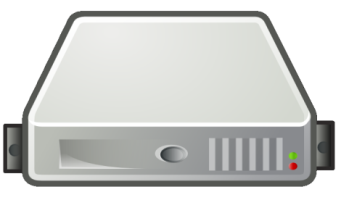 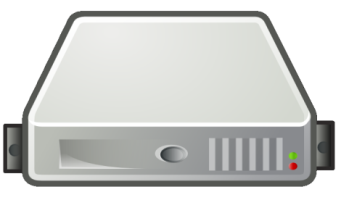 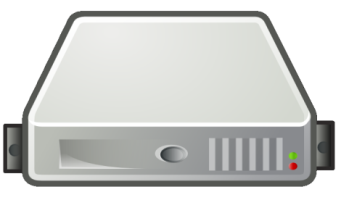 A1
B1
C1
D1
E1
ACK
2
2
2
ACK
3
1
3
2
1
1
1
2
1
2
2
3
1
2
2
Chunk-servers (slaves)
64 MB per chunk
64 bit label for each chunk
Assume replication factor of 3
GFS: Primary Replicas
I want to change block 2 of /blue.txt
File System (In-Memory)
/blue.txt [3 chunks]
  1: {A1, C1, E1}
  2: {A1, B1, D1}
  3: {B1, D1, E1}
/orange.txt [2 chunks]
 1: {B1, D1, E1}
 2: {A1, C1, E1}
Master
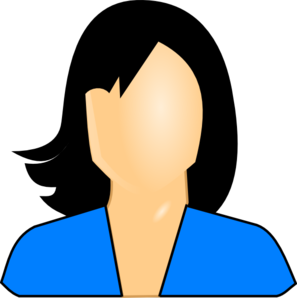 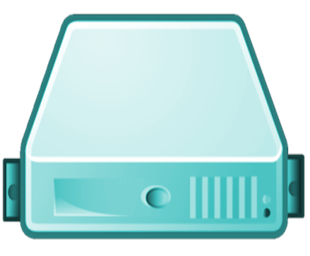 /blue.txt [3 chunks]
  2: {A1, B1, D1}
2
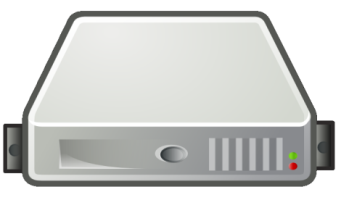 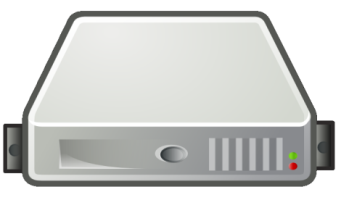 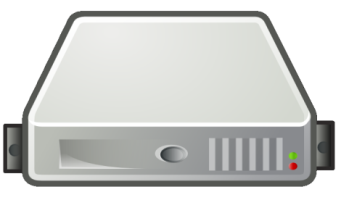 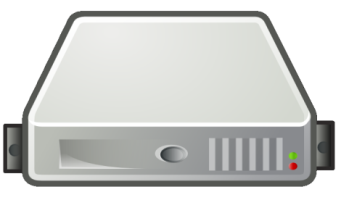 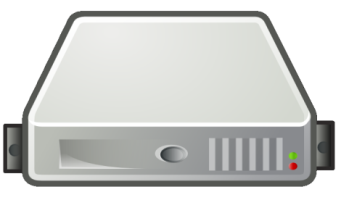 A1
B1
C1
D1
E1
2
2
2
3
1
3
2
1
1
1
2
1
2
2
3
1
2
2
Chunk-servers (slaves)
64 MB per chunk
64 bit label for each chunk
Assume replication factor of 3
GFS: Primary Replicas
I want to change block 2 of /blue.txt
File System (In-Memory)
/blue.txt [3 chunks]
  1: {A1, C1, E1}
  2: {A1, B1, D1}
  3: {B1, D1, E1}
/orange.txt [2 chunks]
 1: {B1, D1, E1}
 2: {A1, C1, E1}
Master assigns leases to one replica: a “primary replica”
Client wants to change a file:
Client asks Master for the replicas (incl. primary)
Master returns replica info to the client
Client sends change data
Client asks primary to commit the changes
Primary asks secondaries to commit the changes
Secondaries acknowledge to primary
Primary acknowledges to client
Master
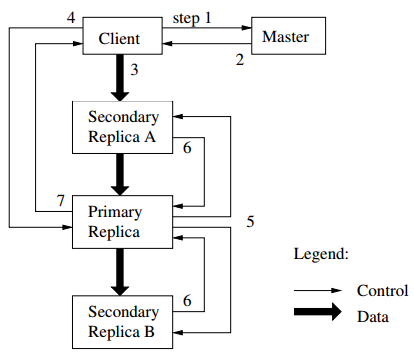 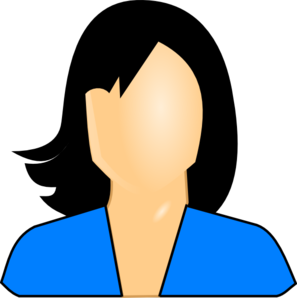 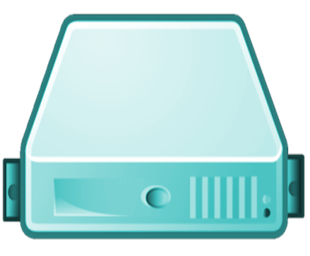 /blue.txt [3 chunks]
  2: {A1, B1, D1}
2
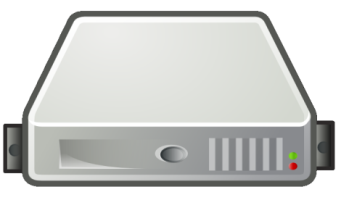 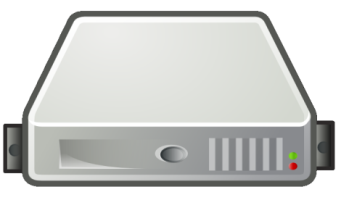 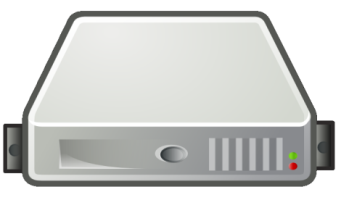 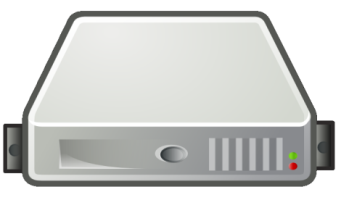 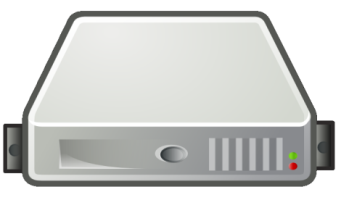 A1
B1
C1
D1
E1
2
2
2
3
1
3
2
1
1
1
2
1
2
2
3
1
Data and control flow kept separate
2
2
Chunk-servers (slaves)
GFS: Rack Awareness
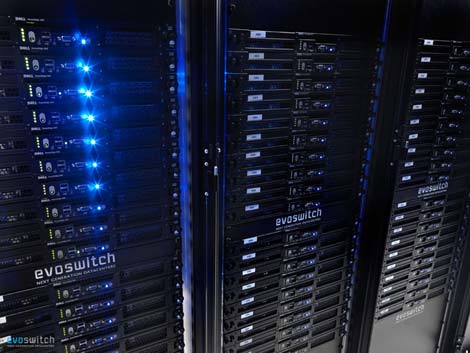 GFS: Rack Awareness
Core
Switch
Core
Switch
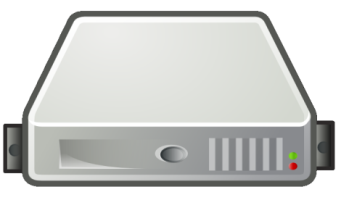 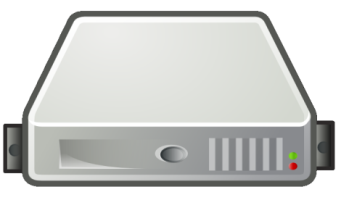 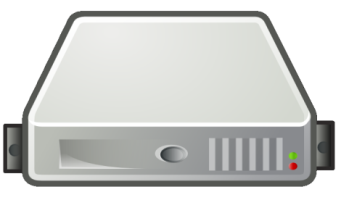 Rack B
Switch
Rack A
Switch
Rack C
Switch
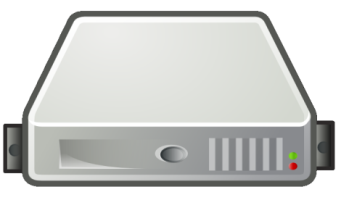 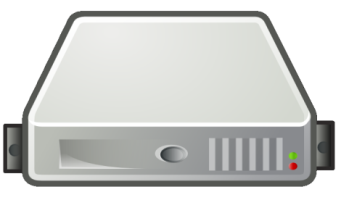 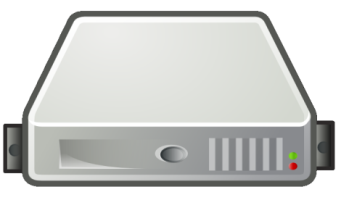 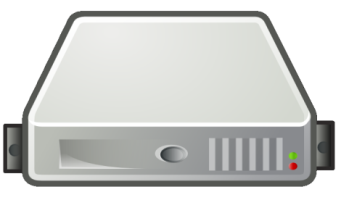 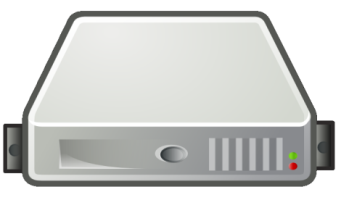 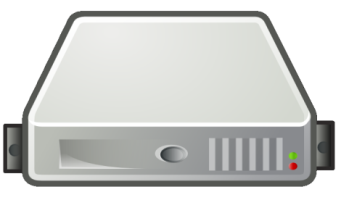 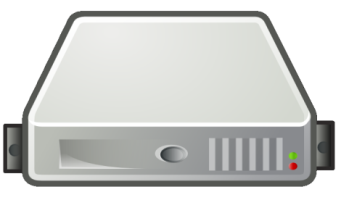 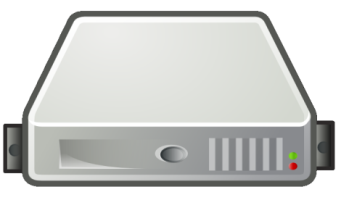 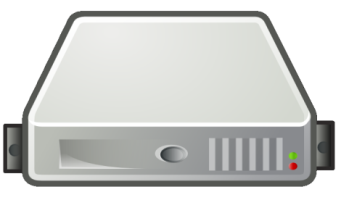 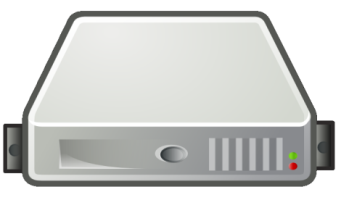 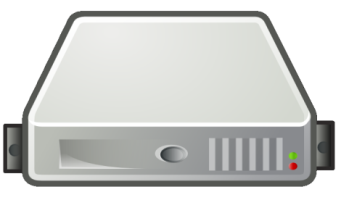 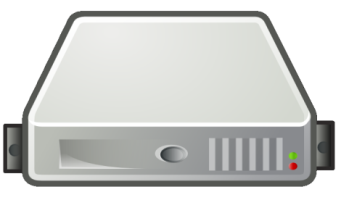 GFS: Rack Awareness
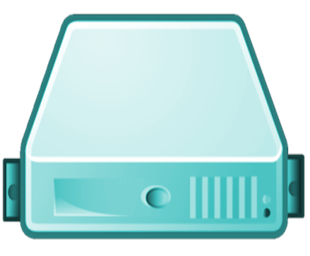 Core
Switch
Files:
/orange.txt
 1: {A1, A4, B3}
 2: {A5, B1, B5}
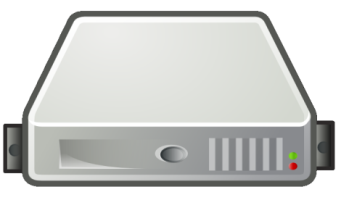 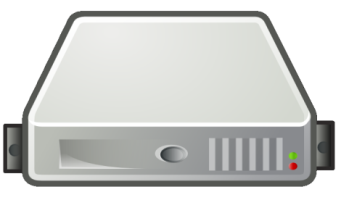 Rack B
Switch
Rack A
Switch
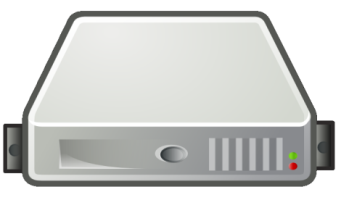 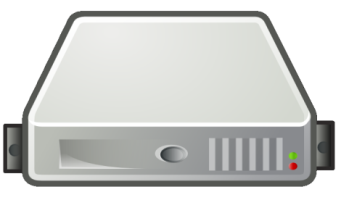 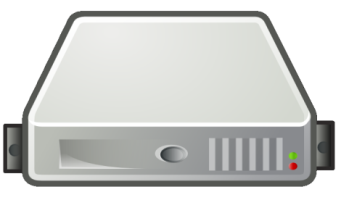 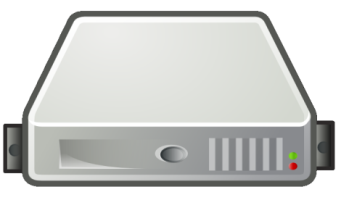 B1
1
A1
2
Racks:
A: {A1, A2, A3, A4, A5}
B: {B1, B2, B3, B4, B5}
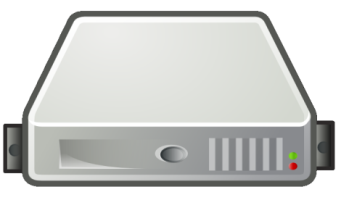 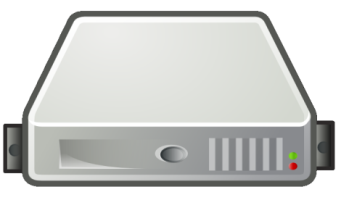 B2
A2
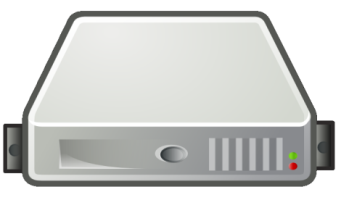 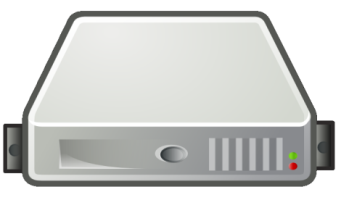 B3
A3
1
B4
A4
1
2
2
B5
A5
GFS: Rack Awareness
Make sure replicas not on same rack
In case rack switch fails!

But communication can be slower:
Within rack: pass one switch (rack switch)
Across racks: pass three switches (two racks and a core)

(Typically) pick two racks
Two nodes in same rack, one node in another rack
(Assuming 3x replication)

Umm, only necessary if more than one rack
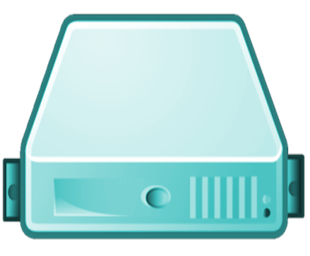 Core
Switch
Files:
/orange.txt
 1: {A1, A4, B3}
 2: {A5, B1, B5}
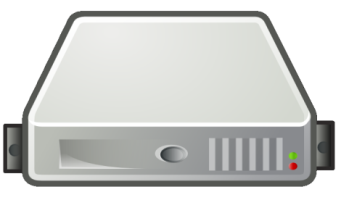 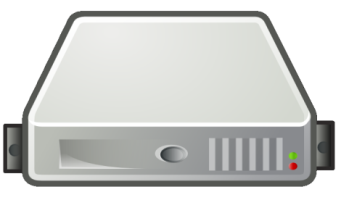 Rack B
Switch
Rack A
Switch
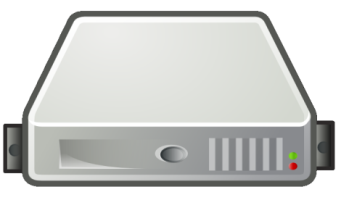 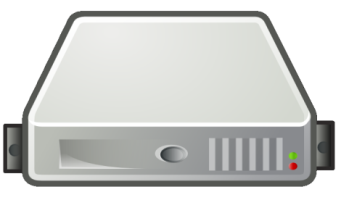 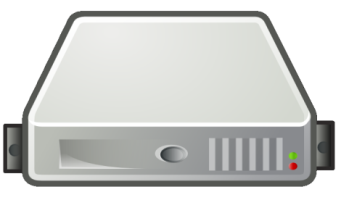 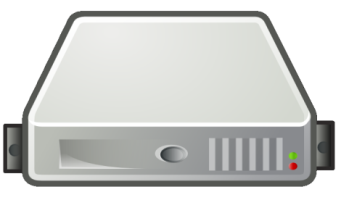 B1
1
A1
2
Racks:
A: {A1, A2, A3, A4, A5}
B: {B1, B2, B3, B4, B5}
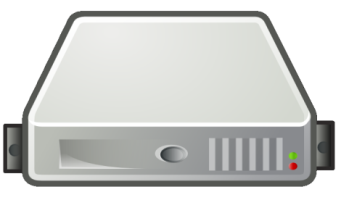 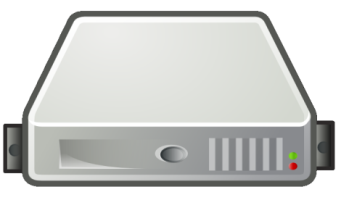 B2
A2
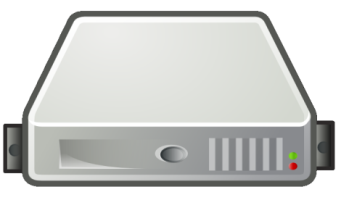 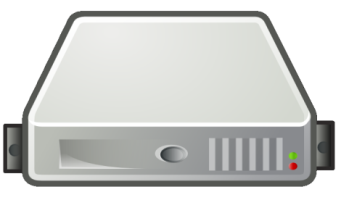 B3
A3
1
B4
A4
1
2
2
B5
A5
GFS: Other Operations
Rebalancing: 
  Spread storage out evenly 

Deletion:
  Just rename the file with hidden file name
To recover, rename back to original version
Otherwise, three days later will be wiped 

Monitoring Stale Replicas: 
  Dead slave reappears with old data? 
Master keeps version info
GFS: Weaknesses?
What are the main weaknesses of GFS?
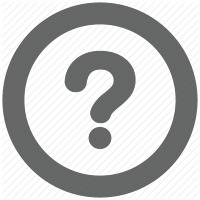 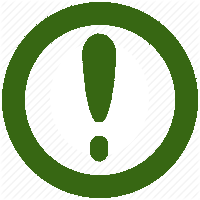 Master node single point of failure
Use hardware replication
Logs and checkpoints
Master node is a bottleneck
Use more powerful machine 
Minimise master node traffic
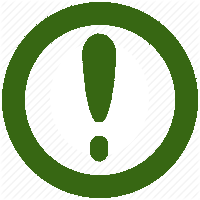 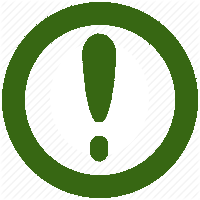 Master-node metadata kept in memory
Each chunk needs 64 bytes to address
Chunk data can be queried from each slave
Keep each chunk large (fewer chunks)
Hadoop Distributed File System
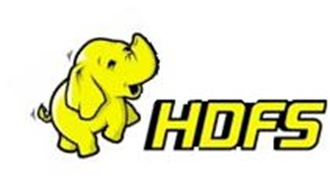 Open source version of GFS

HDFS-to-GFS translation guide …
Data-node = Chunkserver/Slave
Name-node = Master

Same idea except …
GFS is proprietary (hidden in Google)
HDFS is open source (Apache!)
Implementing on thousands of machines
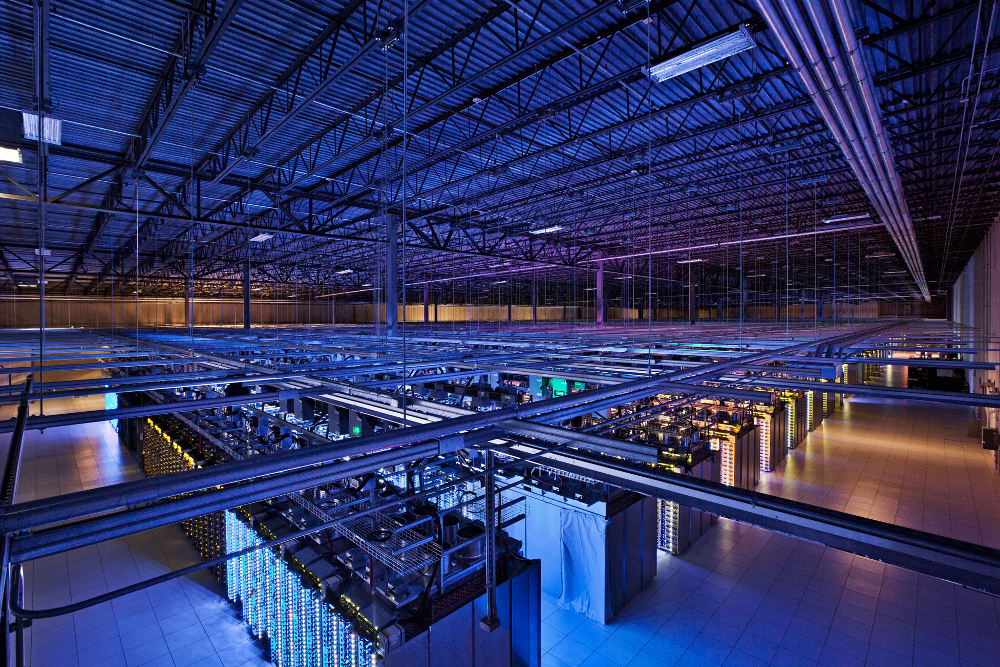 Indexing
Parse keywords from webpages
Index keywords to webpages
Manage updates
Crawling
Parse links from webpages
Schedule links for crawling
Download pages, GOTO 1
Ranking
How relevant is a page? (TF-IDF)
How important is it? (PageRank)
How many users clicked it?
...
Build distributed abstractions

write(file f)
read(file f)
delete(file f)
append(file f, data d)
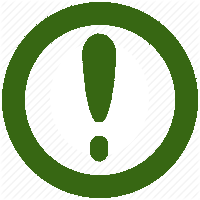 HDFS/GFS
We done?
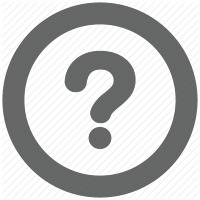 Implementing on thousands of machines
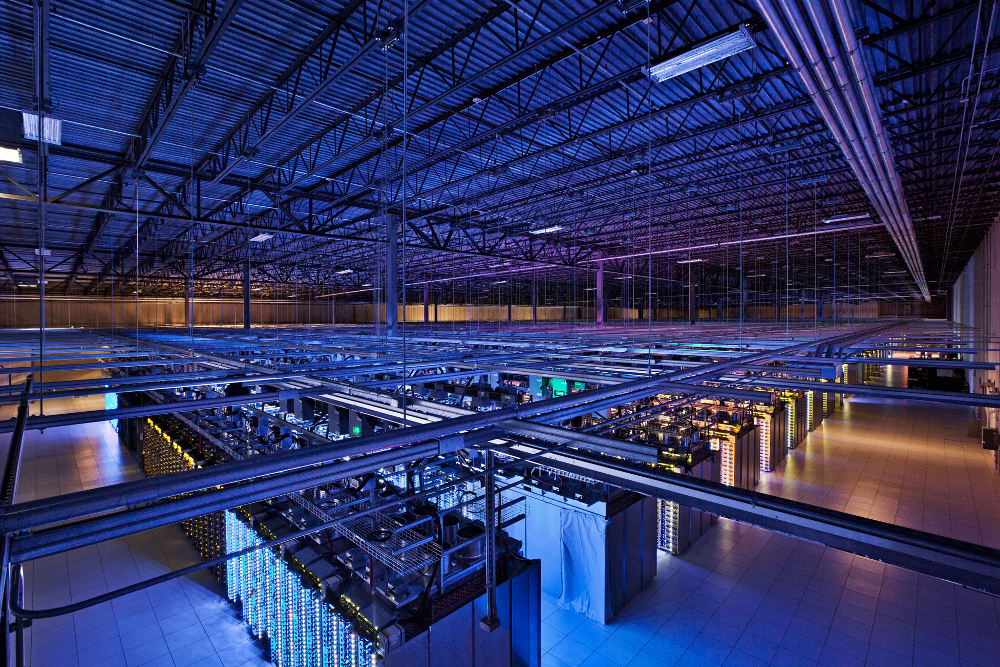 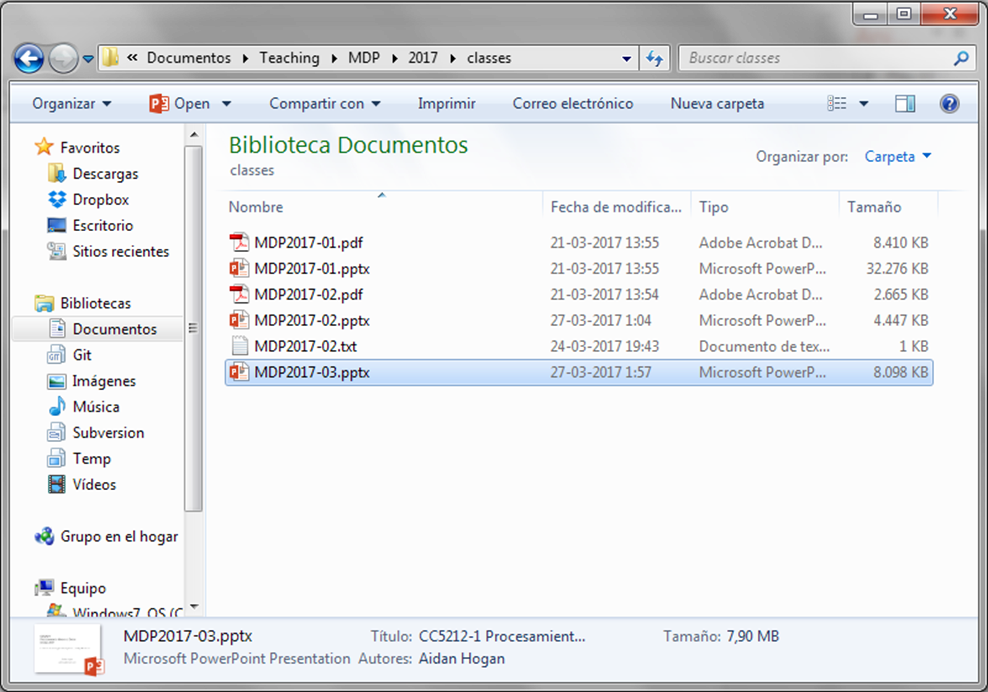 Google’s MapReduce
MapReduce: White-Paper
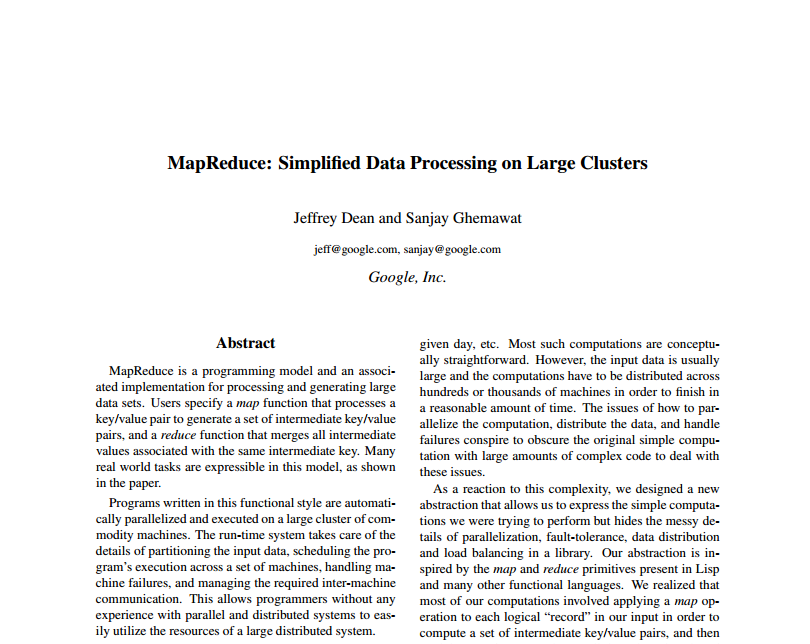 Let’s start with one task
How could we do a distributed word count?
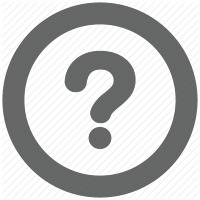 Count parts in memory on different machines and merge?
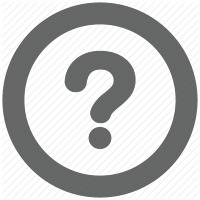 But if the data don’t fit in memory (e.g., 4-grams)?
And how to do that merge (sum counts for word w across machines)?
Count parts on-disk on different machines and merge?
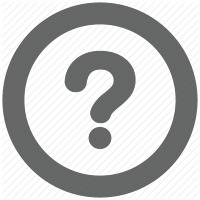 Again, how to do that merge?
Distributed word count
Input
File on Distr. File System
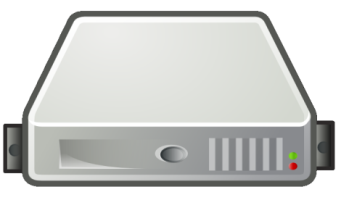 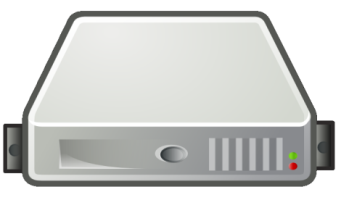 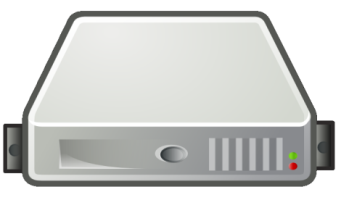 A1
B1
C1
2
3
1
Partition




Distr. Sort/Count
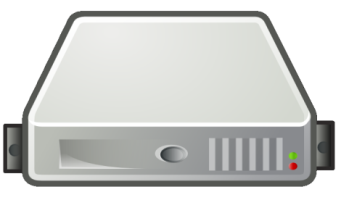 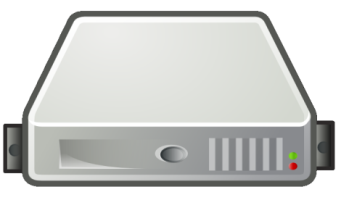 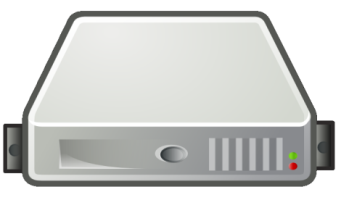 A1
B1
C1
r-z
l-q
a-k
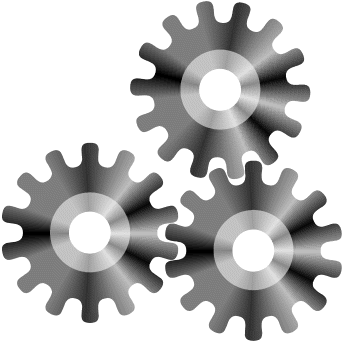 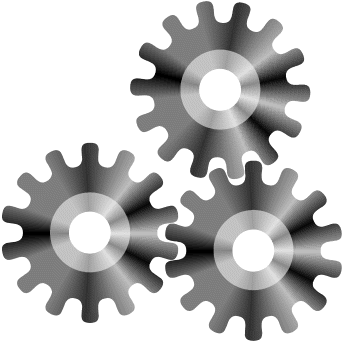 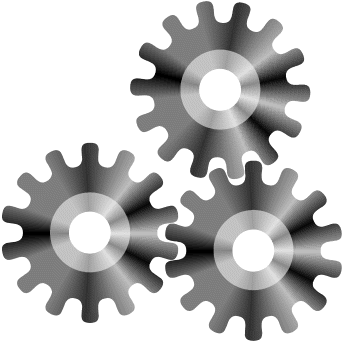 (a,10023)
(aa,6234)
…
(lab,8123)
(label,983)
…
(rag,543)
(rat,1233)
…
Output
File on Distr. File System
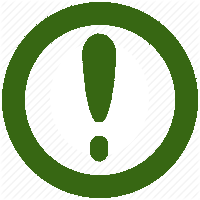 Better partitioning?
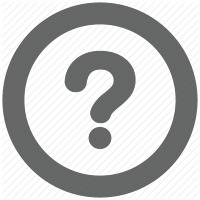 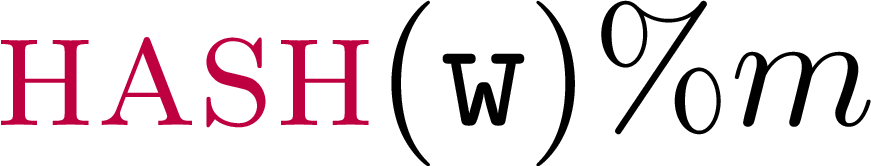 Distributed word count
Can we abstract any general framework?
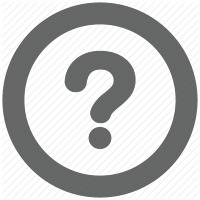 For each unique word computed from some input line, 
   give me a list of its repetitions on all input lines, 
      and for the list of repetitions of each unique word, 
         I will count them to create output
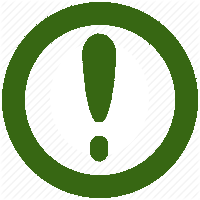 Distributed word count
Can we abstract any general framework?
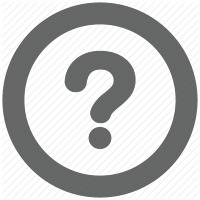 For each thing computed from some input line,  
   give me a list of its related-things on all input lines, 
      and for the list of related-things of each thing, 
         I will do-something-over them to create the output
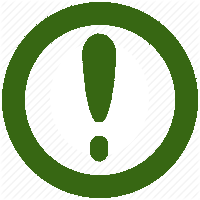 Distributed word count
Can we abstract any general framework?
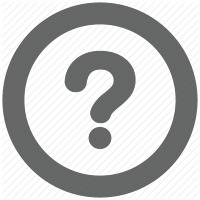 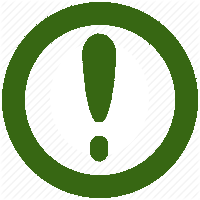 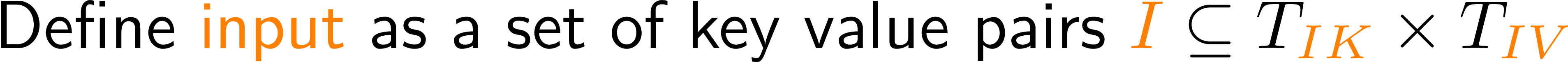 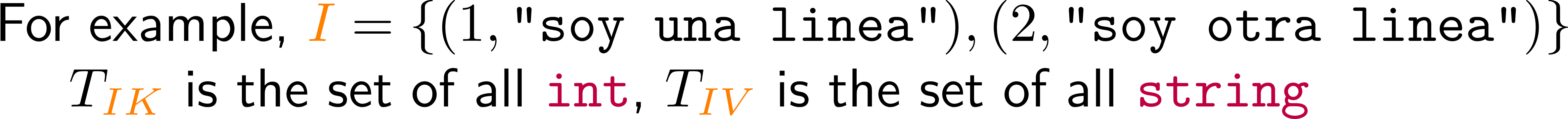 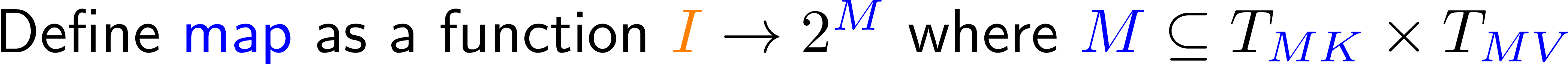 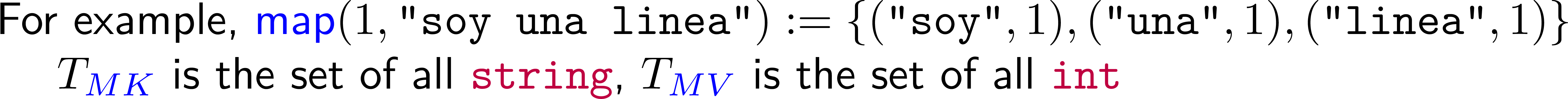 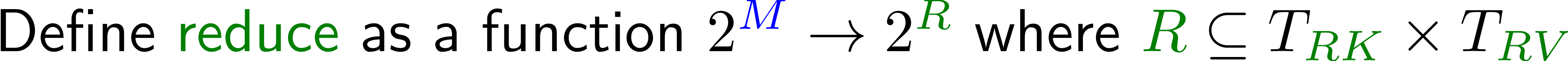 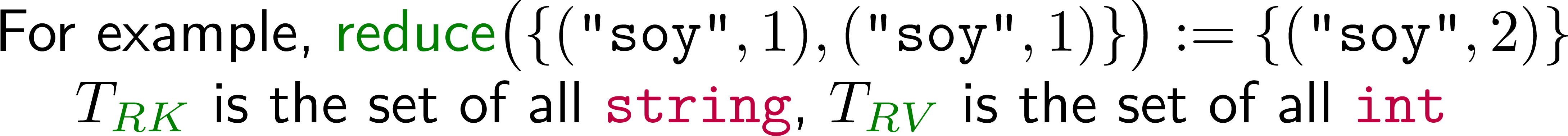 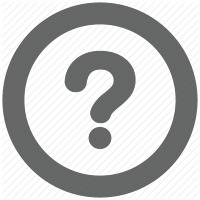 Can we be more specific for reduce?
MapReduce
Can we abstract any general framework?
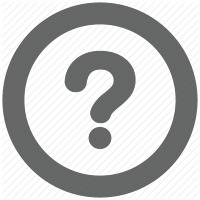 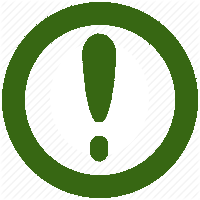 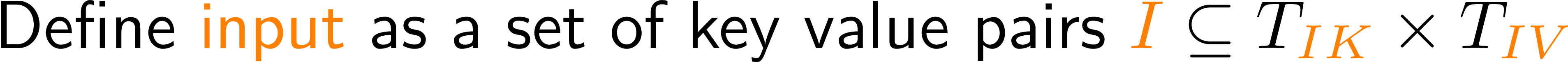 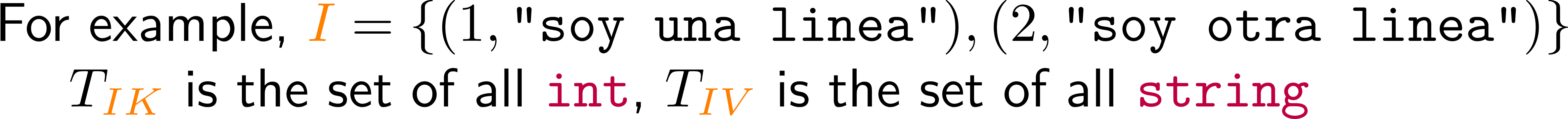 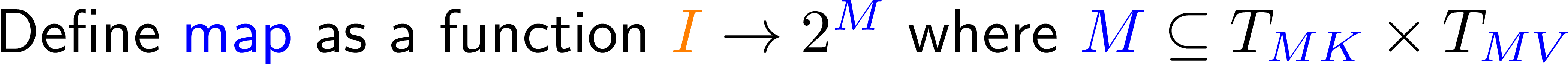 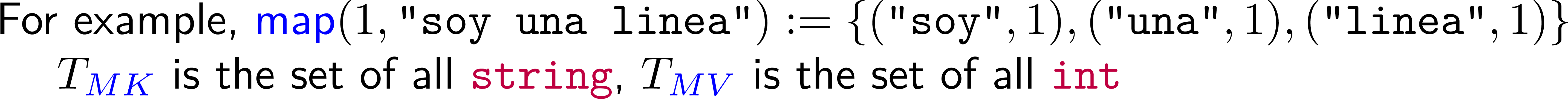 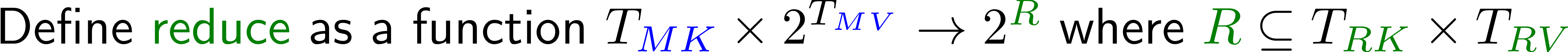 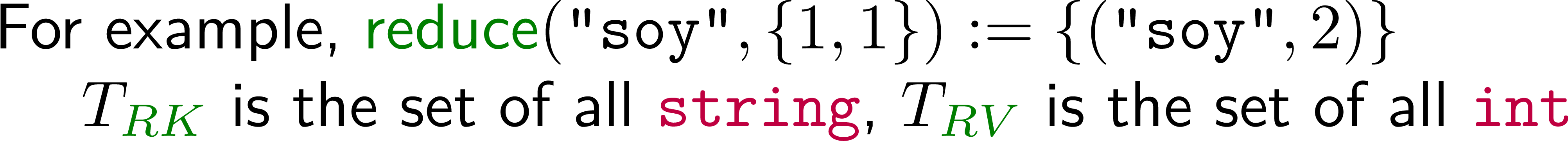 In general, we must assume bags/multisets (sets with duplicates)
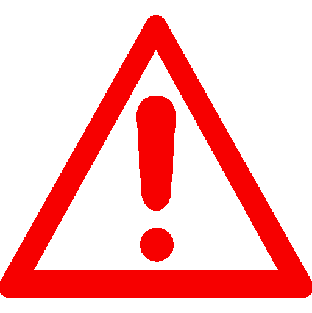 MapReduce: Main Idea
Can we abstract any general framework?
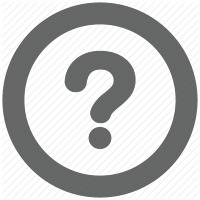 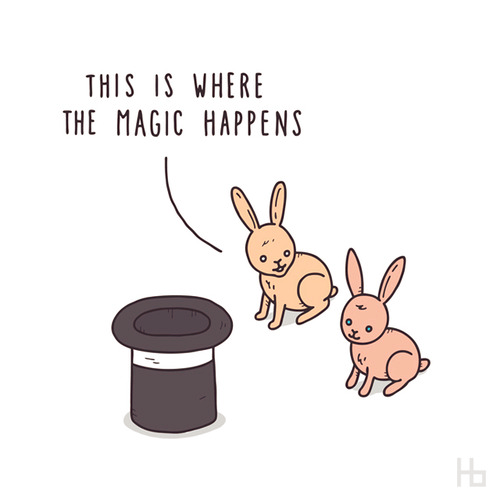 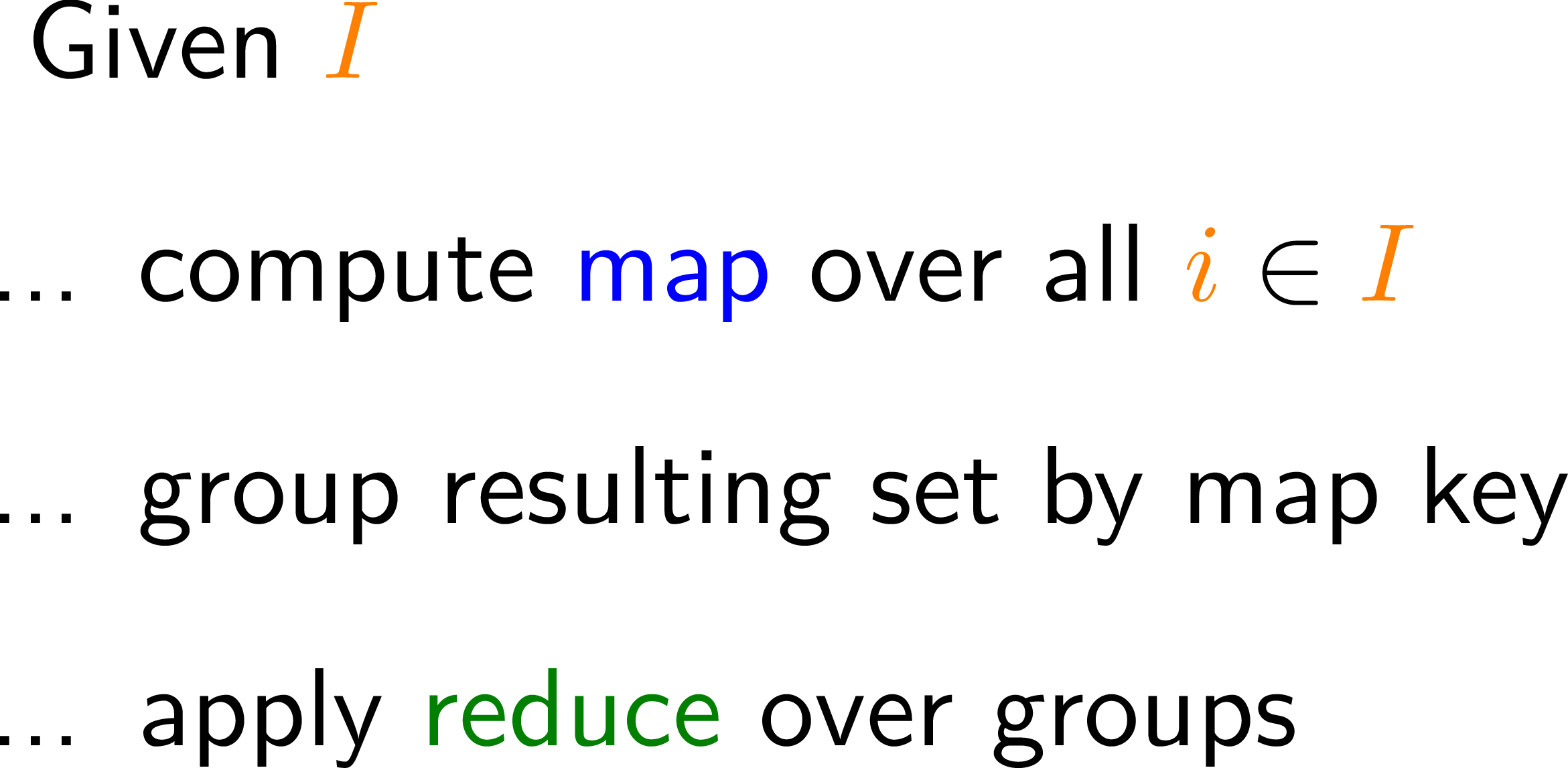 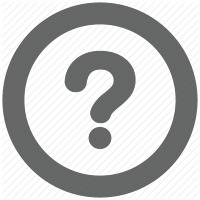 ← But how to implement this 
      part in a distributed system
Partition by map key
Sort (in parallel) by map key
Apply reduce
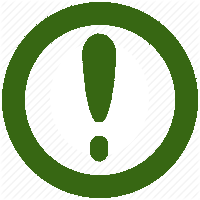 MapReduce: Word count
Input
File on Distr. File System
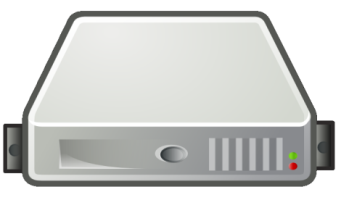 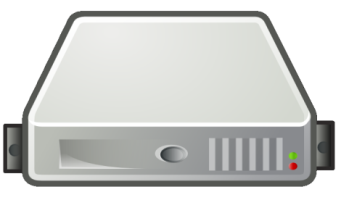 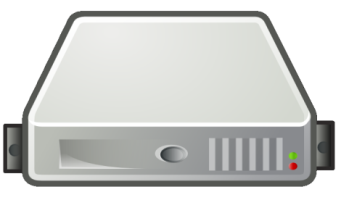 A1
B1
C1
Map
3
2
1
Partition



Distr. Sort
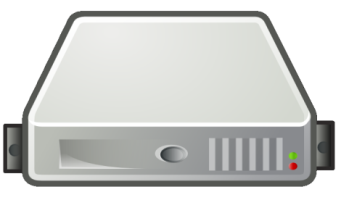 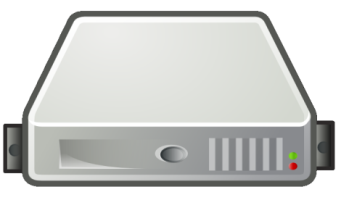 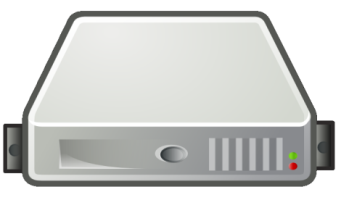 A1
B1
C1
%3=2
%3=1
%3=0
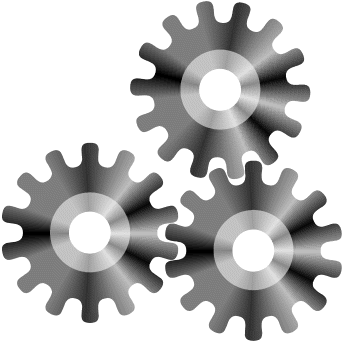 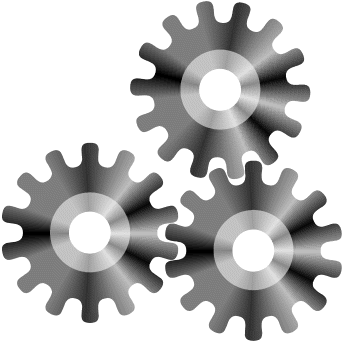 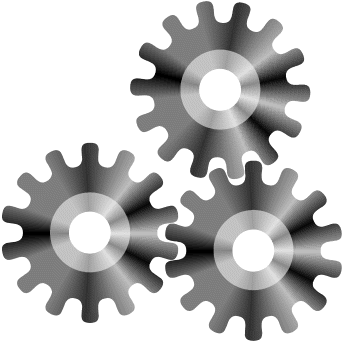 Reduce
(a,10023)
(rat,6234)
…
(lab,8123)
(rag,983)
…
(aa,543)
(lab,1233)
…
Output
File on Distr. File System
MapReduce (in more detail)
Input: Read from the cluster (e.g., a DFS)
Chunks raw data for mappers
Maps raw data to initial (keyin,valuein) pairs



Map: For each (keyin,valuein) pair, generate zero-to-many (keymap,valuemap) pairs
keyin /valuein can be diff. type to keymap /valuemap
What might Input contain in the word-count case?
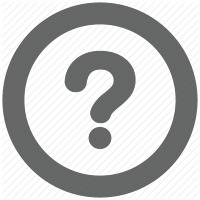 What might Map do in the word-count case?
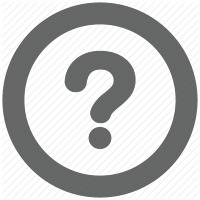 MapReduce (in more detail)
Partition: Assign sets of keymap values to reducer machines


Shuffle: Data are moved from mappers to reducers (e.g., using DFS)

Comparison/Sort: Each reducer sorts the data by key using a comparison function
Sort is taken care of by the framework
How might Partition work in the word-count case?
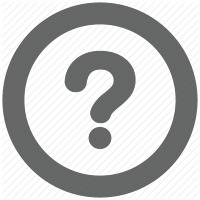 MapReduce (in more detail)
Reduce:  For each keymap, takes the bag of valuemap entries with that key, and produces zero-to-many outputs, i.e., (keyreduce,valuereduce) pairs


Output: Writes the results from the reducers to the distributed file system
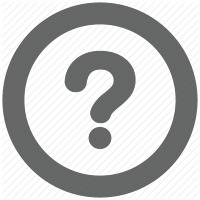 How might Reduce work in the word-count case?
MapReduce: Word count pseudo-code
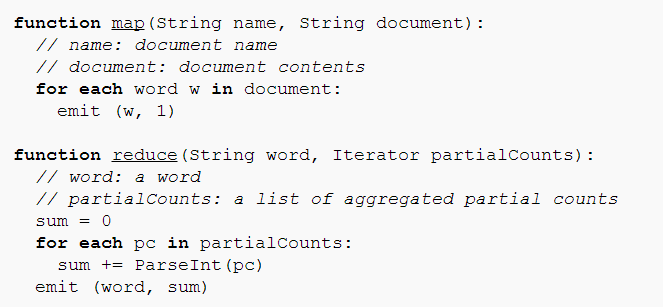 MapReduce: Under the Hood
MapReduce
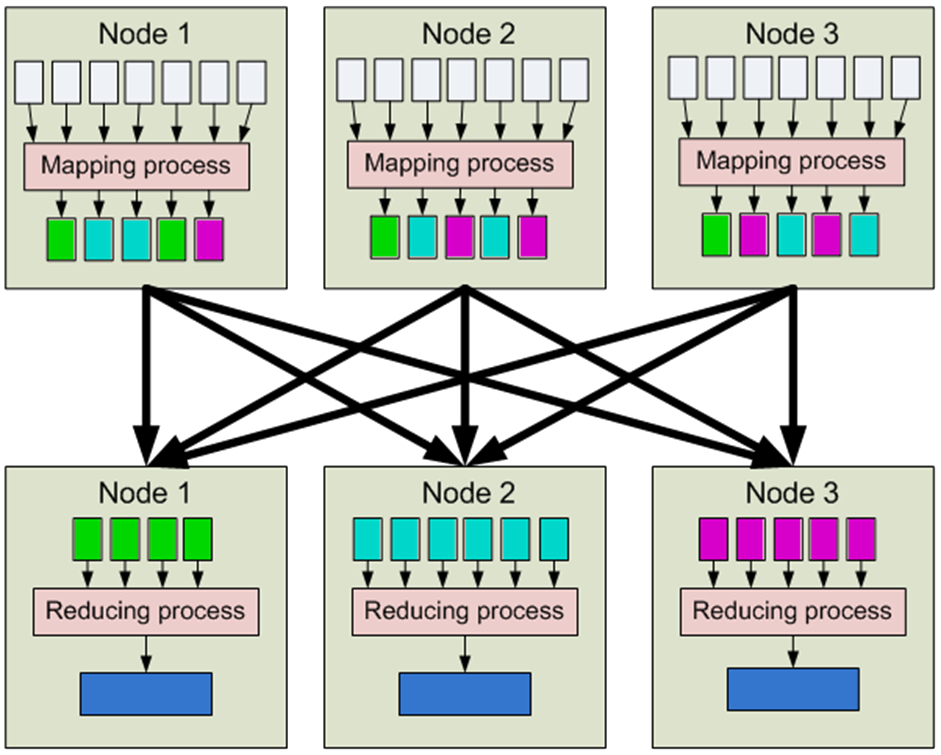 1. Input
2. Map
3. Partition [Sort]
4. Shuffle
5. Merge Sort
6. Reduce
7. Output
MapReduce: Counting Words
Reduce
Output
Input
Map
Partition / 
[Sort]
Shuffle
Merge Sort
(0,perro sed que)
(sed,1)
(decir,1)
(sed,1)
(sed,1)
(decir,{1})
(sed,{1,1})
(decir,1)
(sed,2)
(sed,1)
(perro,1)
(sed,1)
(que,1)
(perro,1)
(que,1)
(decir,1)
(sed,1)
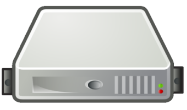 (perro,1)
(que,1)
(que,1)
(que,1)
(que,1)
(13,que decir que)
(que,1)
(decir,1)
(que,1)
(perro,1)
(que,1)
(perro,1)
(que,4)
(decir,1)
(pero,{1})
perro sed que
que decir que
la que sed
(que,{1,1,1,1})
(que,1)
(que,1)
(que,1)
(que,1)
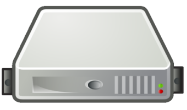 (que,1)
(la,1)
(26,la que sed)
(la,1)
(que,1)
(sed,1)
(la,1)
(la,{1})
(la,1)
(sed,1)
(que,1)
(la,1)
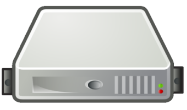 MapReduce: Combiner
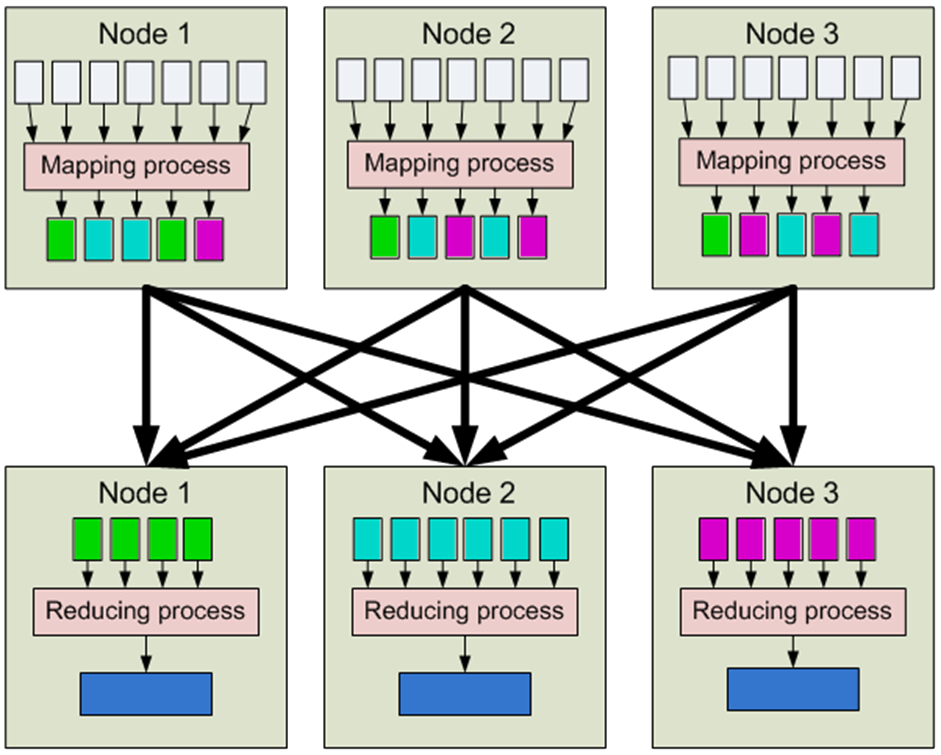 1. Input
2. Map
3. Partition [Sort]
(“Combine”)
4. Shuffle
5. Merge Sort
6. Reduce
7. Output
MapReduce: Combiner
Combine
Reduce
Output
Input
Map
Partition / 
[Sort]
Shuffle
Merge Sort
(0,perro sed que)
(sed,1)
(sed,1)
(decir,1)
(sed,1)
(sed,1)
(decir,{1})
(sed,{1,1})
(decir,1)
(sed,2)
(sed,1)
(perro,1)
(sed,1)
(que,1)
(perro,1)
(que,1)
(perro,1)
(que,1)
(decir,1)
(sed,1)
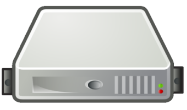 (perro,1)
(que,1)
(que,1)
(que,2)
(13,que decir que)
(que,1)
(decir,1)
(que,1)
(perro,1)
(que,1)
(perro,1)
(que,4)
(decir,1)
(decir,1)
(pero,{1})
(que,{1,1,2})
(que,2)
(que,1)
(que,1)
(que,2)
(que,1)
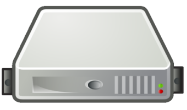 (la,1)
(26,la que sed)
(la,1)
(que,1)
(sed,1)
(sed,1)
(la,1)
(la,{1})
(la,1)
(sed,1)
(que,1)
(que,1)
(la,1)
(la,1)
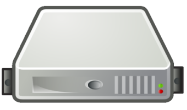 MapReduce: Combiner
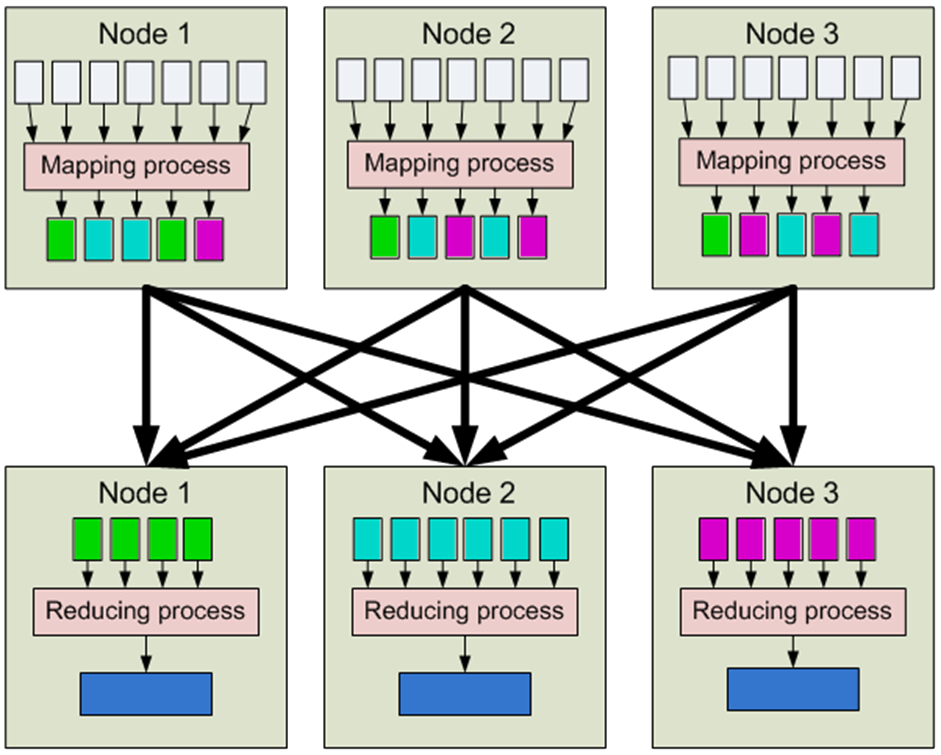 1. Input
2. Map
3. Partition [Sort]
(“Combine”)
Combiner reduces data shuffled here!
4. Shuffle
5. Merge Sort
6. Reduce
7. Output
MapReduce:	More complex tasks
Supermarket Example
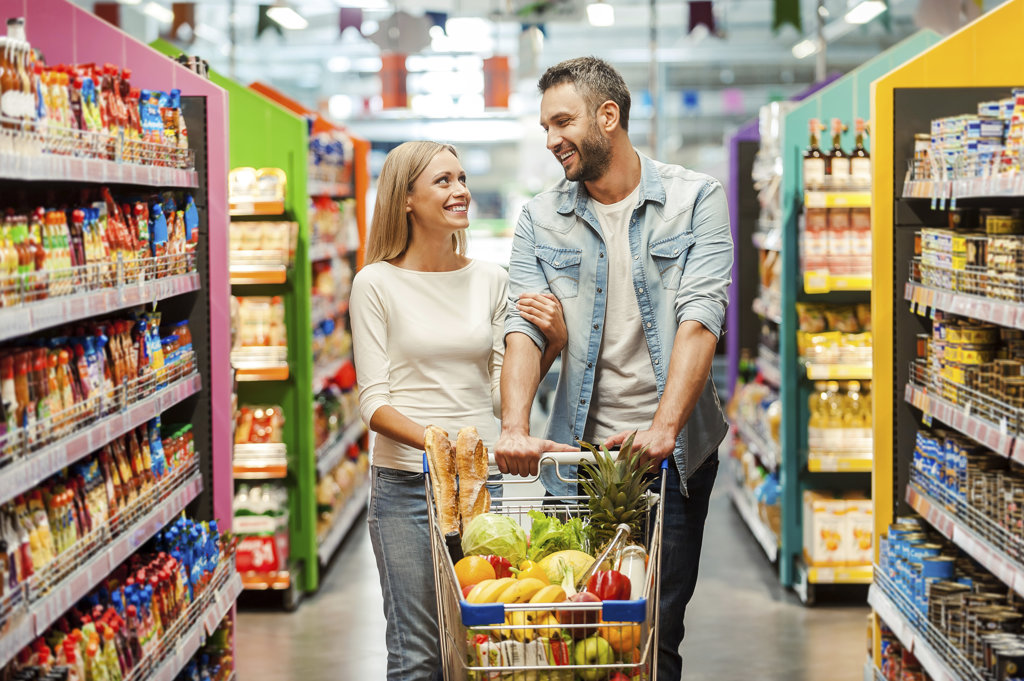 Supermarket boss wants to know:
Do we sell more in the morning hours or the evening hours?
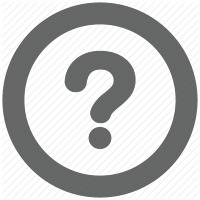 MapReduce: Supermarket Example
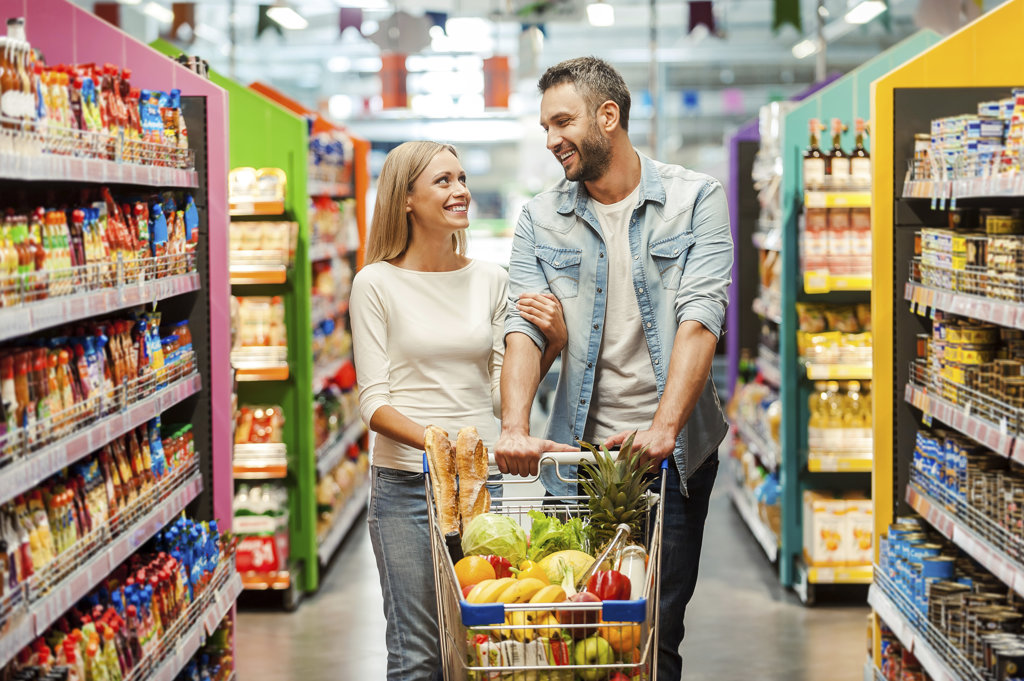 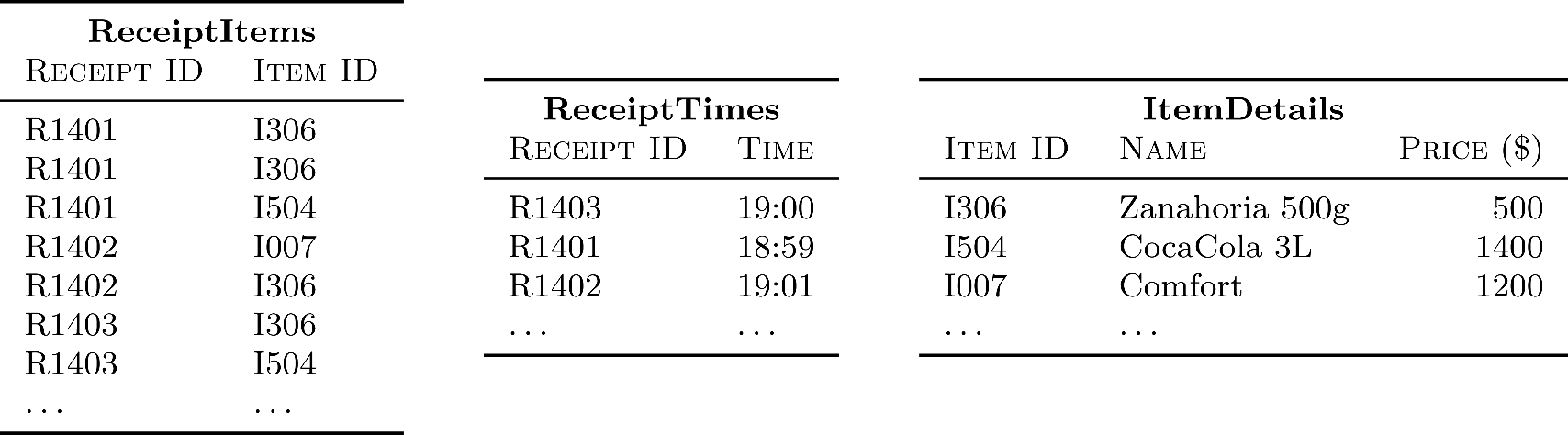 Compute total sales per hour of the day?
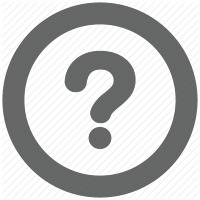 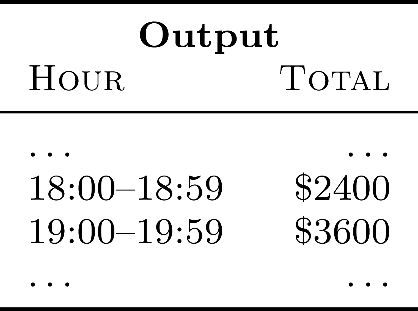 Implementing on thousands of machines
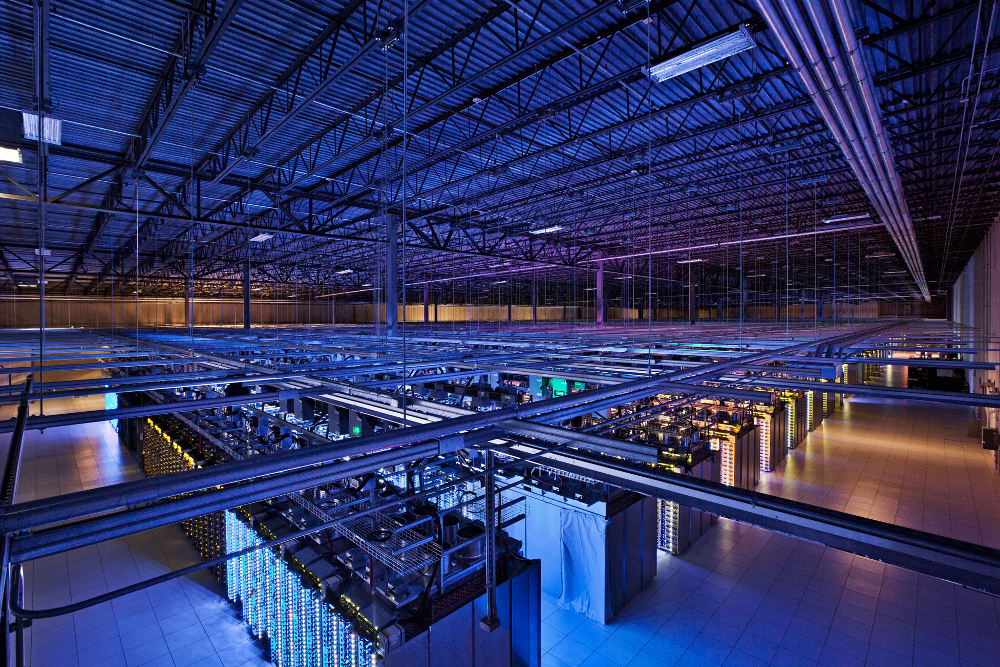 Indexing
Parse keywords from webpages
Index keywords to webpages
Manage updates
Crawling
Parse links from webpages
Schedule links for crawling
Download pages, GOTO 1
Ranking
How relevant is a page? (TF-IDF)
How important is it? (PageRank)
How many users clicked it?
...
Build distributed abstractions

write(file f)
read(file f)
delete(file f)
append(file f, data d)
mapreduce(function map, function reduce, file in, file out)
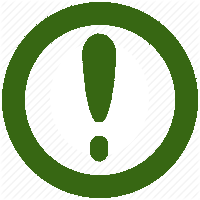 We done?
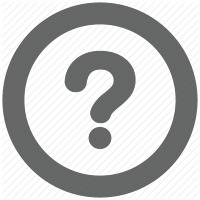 MapReduce: Benefits for Programmers
Takes care of low-level implementation:
Easy to handle inputs and output
No need to handle network communication
No need to write sorts or joins
Abstracts machines (transparency)
Fault tolerance (through heart-beats)
Abstracts physical locations
Add / remove machines
Load balancing
MapReduce: Benefits for Programmers
(Time for more important things)
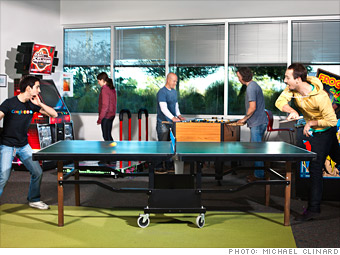 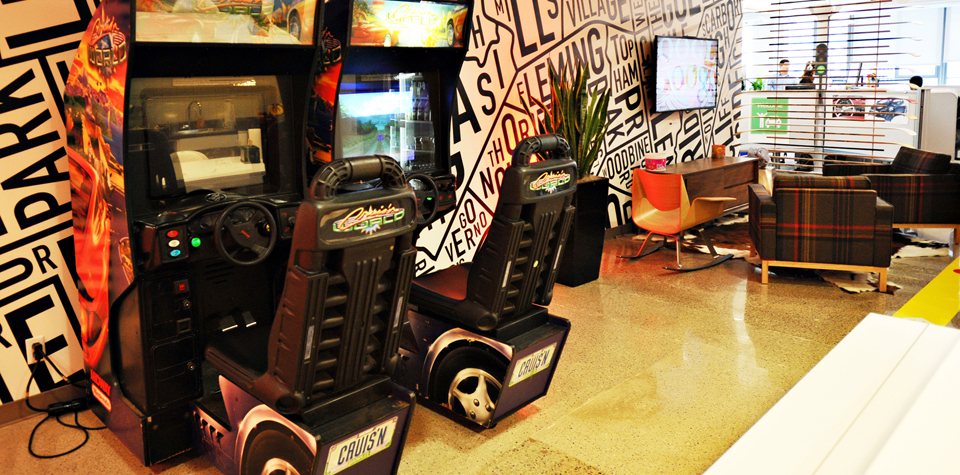 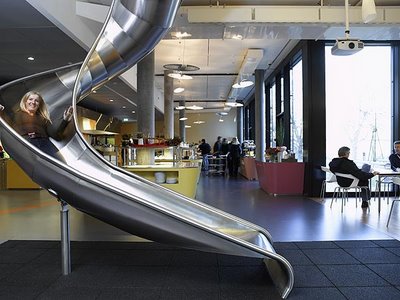 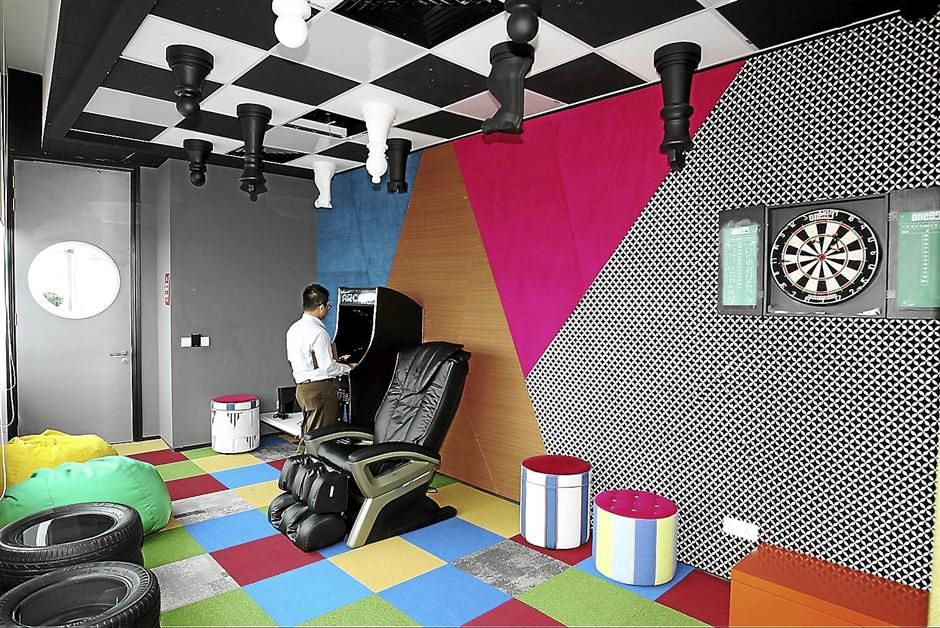 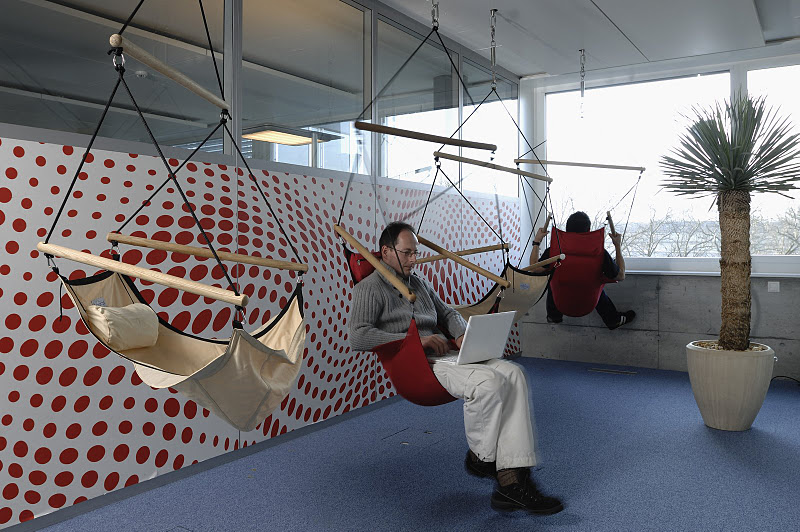 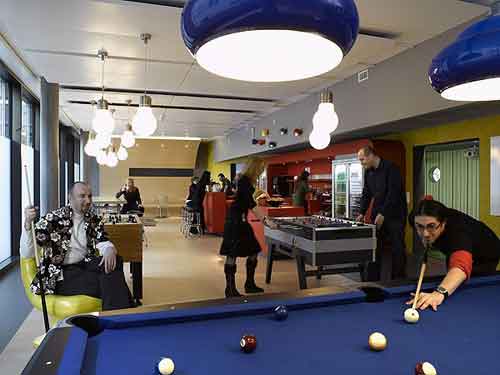 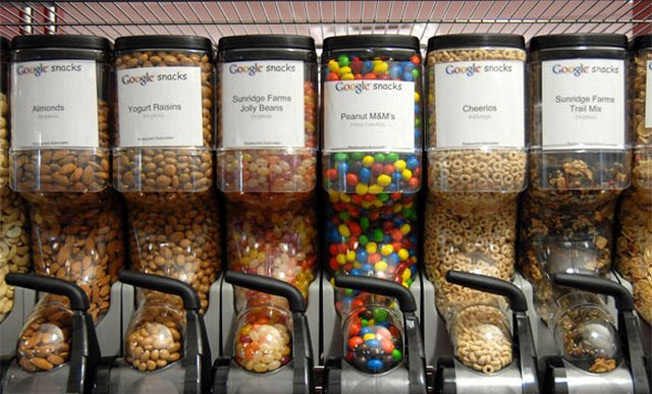 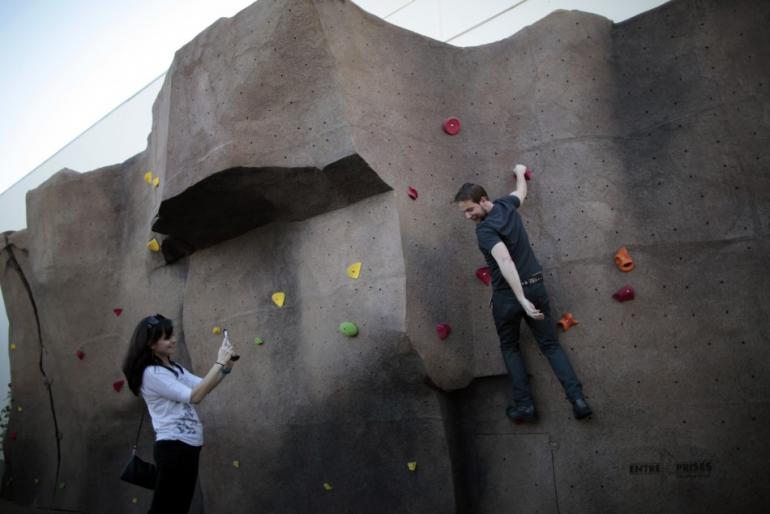 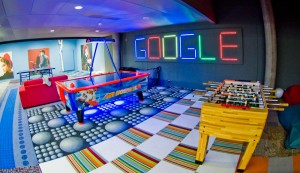 Hadoop Overview
Hadoop: Open Source MapReduce
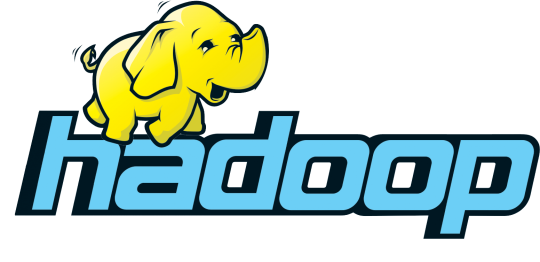 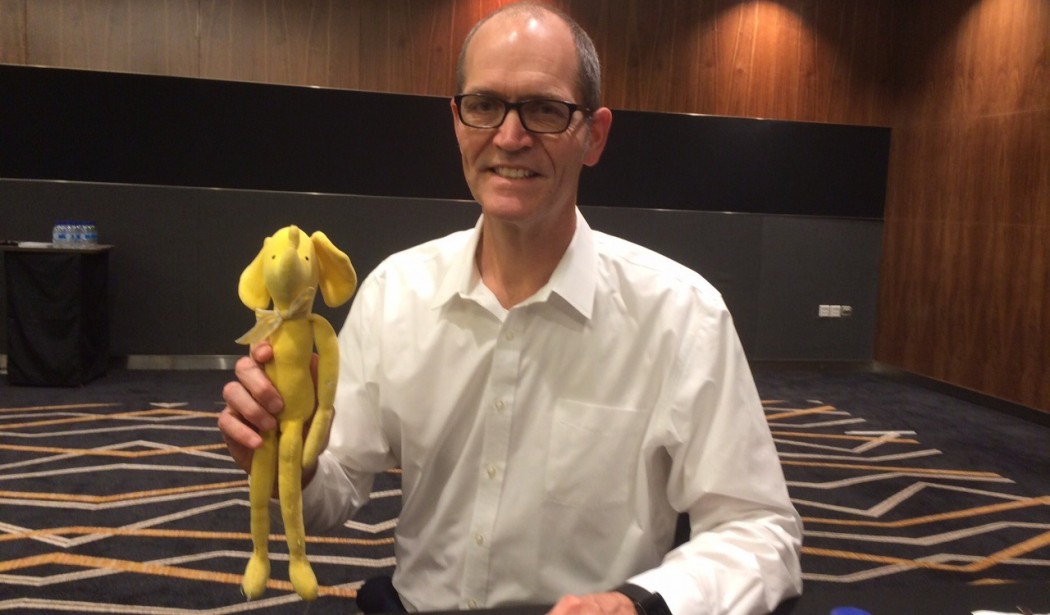 HDFS / Hadoop Core Architecture
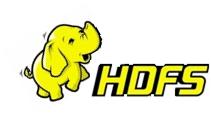 Client
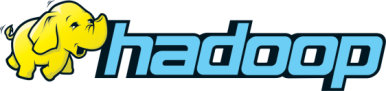 NameNode
JobTracker
DataNode 1
JobNode 1
DataNode 2
JobNode 2
…
…
DataNode n
JobNode n
HDFS: Traditional / SPOF
NameNode
NameNode appends edits to log file
SecondaryNameNode copies log file and image, makes checkpoint, copies image back
NameNode loads image on start-up and makes remaining edits

SecondaryNameNode not a backup NameNode
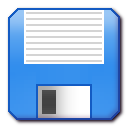 copy dfs/blue.txt
rm dfs/orange.txt
rmdir dfs/
mkdir new/ 
mv new/ dfs/
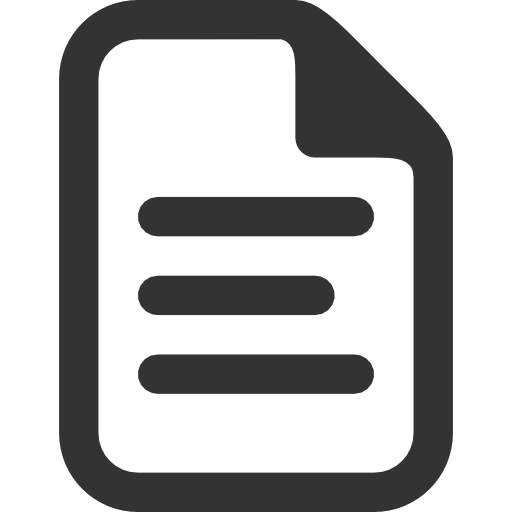 fsimage
SecondaryNameNode
DataNode 1
…
DataNode n
What is the secondary name-node?
Name-node quickly logs all file-system actions in a sequential (but messy) way
Secondary name-node keeps the main fsimage file up-to-date based on logs
When the primary name-node boots back up, it loads the fsimage file and applies the remaining log to it
Hence secondary name-node helps make boot-ups faster, helps keep file system image up-to-date and takes load away from primary
Hadoop: High Availability
1
2
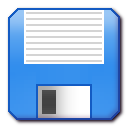 Active NameNode
Standby NameNode
Active NameNode
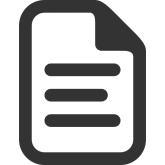 JournalManager
JournalManager
fsimage
2
1
JournalNode 1
fs edits
fs edits
2
1
…
1
2
JournalNode n
(REFERENCE MATERIAL FOR LAB)
Programming with hadoop
1. Input/Output (cmd)
> hdfs dfs
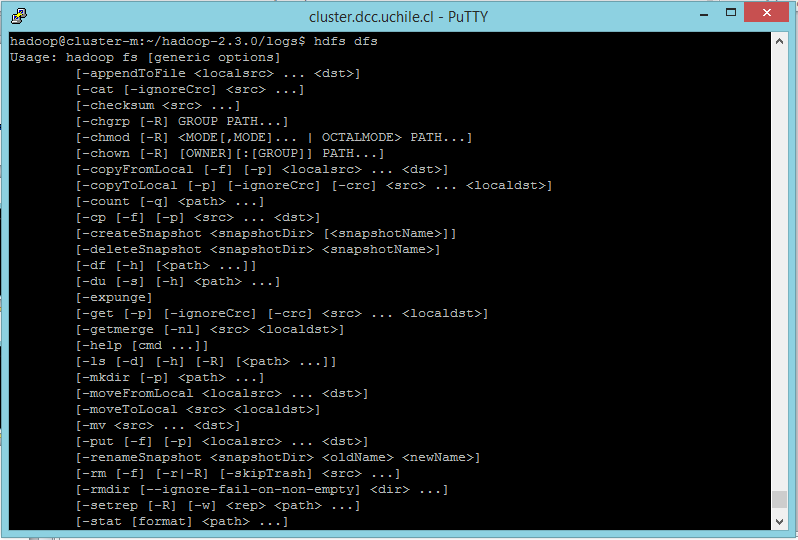 1. Input/Output (Java)
Creates a file system for default configuration
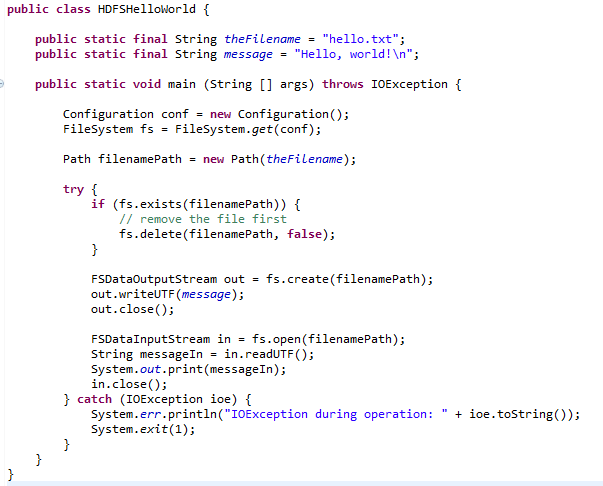 Check if the file exists; if so delete
Create file and write a message
Open and read back
1. Input (Java)
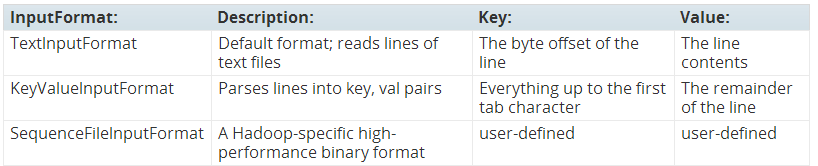 Mapper<InputKeyType,
InputValueType,
MapKeyType,
MapValueType>
2. Map
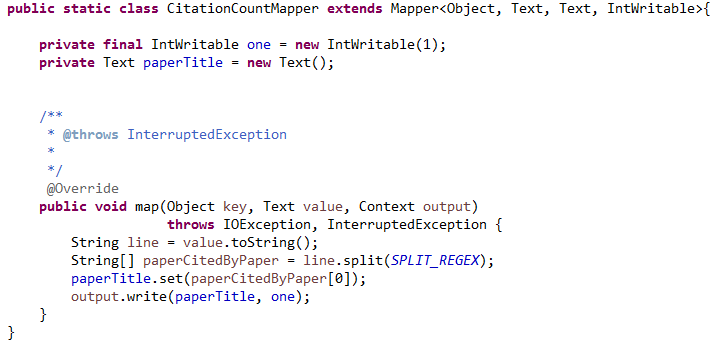 (input) key: file offset.
(input) value: line of the file.
context: handles output and logging.
Emit output
(Writable for values)
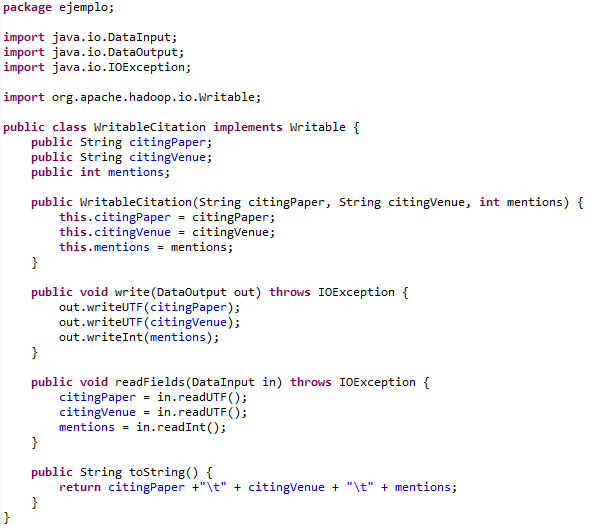 Same order
(not needed in the running example)
(WritableComparable for keys/values)
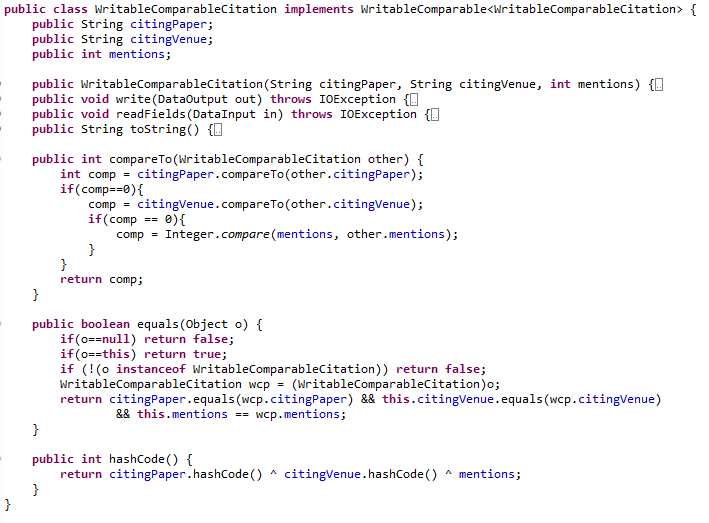 New Interface
Same as before
Needed to sort keys
Needed for default partition function
(not needed in the running example)
3. Partition
PartitionerInterface
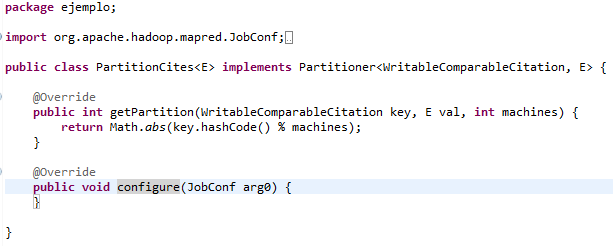 (This happens to be the default partition method!)
(not needed in the running example)
4. Shuffle
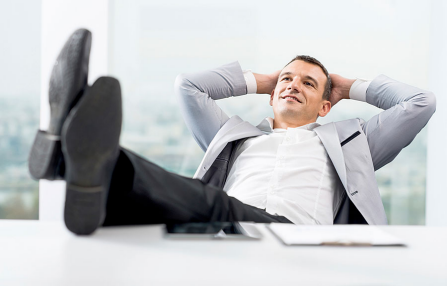 5. Sort/Comparison
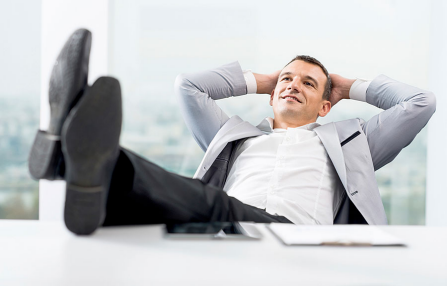 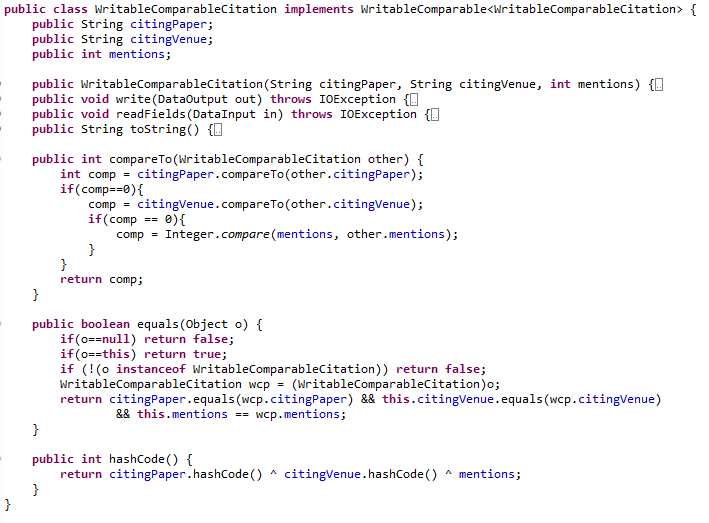 Methods in WritableComparator
(not needed in the running example)
6. Reduce
Reducer<MapKey, MapValue,
OutputKey, OutputValue>
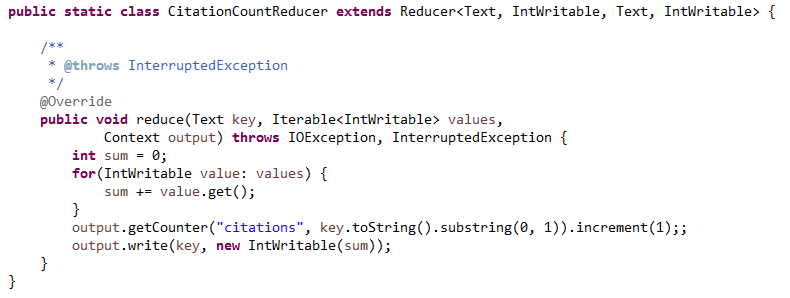 key: as emitted from map

values: iterator over all values for that key

context for output
Write to output
7. Output / Input (Java)
Creates a file system for default configuration
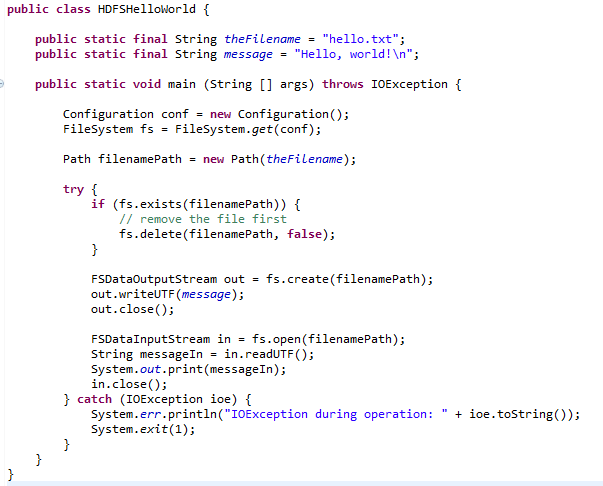 Check if the file exists; if so delete
Create file and write a message
Open and read back
7. Output (Java)
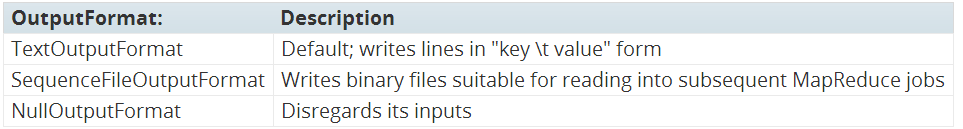 Control Flow
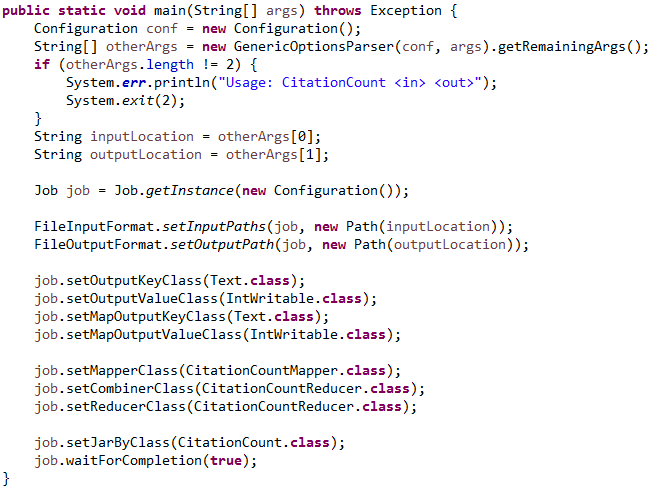 Create a JobClient, a JobConf and pass it the main class
Set input and output paths
Set the type of map and output keys and values in the configuration
Set the mapper class
Set the reducer class
(and optionally “combiner”)
Run and wait for job to complete.
More in Hadoop: Combiner
Map-side “mini-reduction”

Keeps a fixed-size buffer in memory

Reduce within that buffer
e.g., count words in buffer
Lessens bandwidth needs

In Hadoop: can simply use Reducer class 
More in Hadoop: Counters
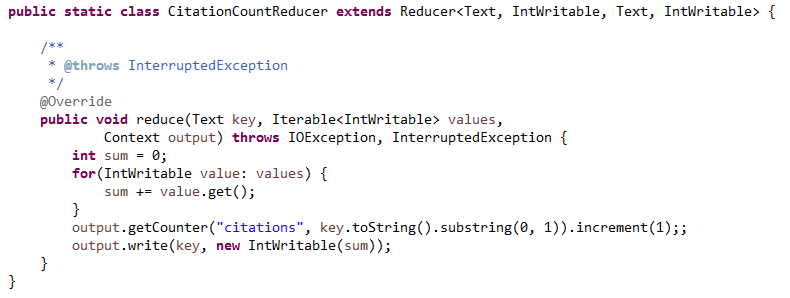 Context has a group of maps of counters
More in Hadoop: Distributed Cache
Some tasks need “global knowledge”
For example, a white-list of conference venues and journals that should be considered in the citation count
Typically small

Use a distributed cache:
Makes data available locally to all nodes
Use sparingly!!
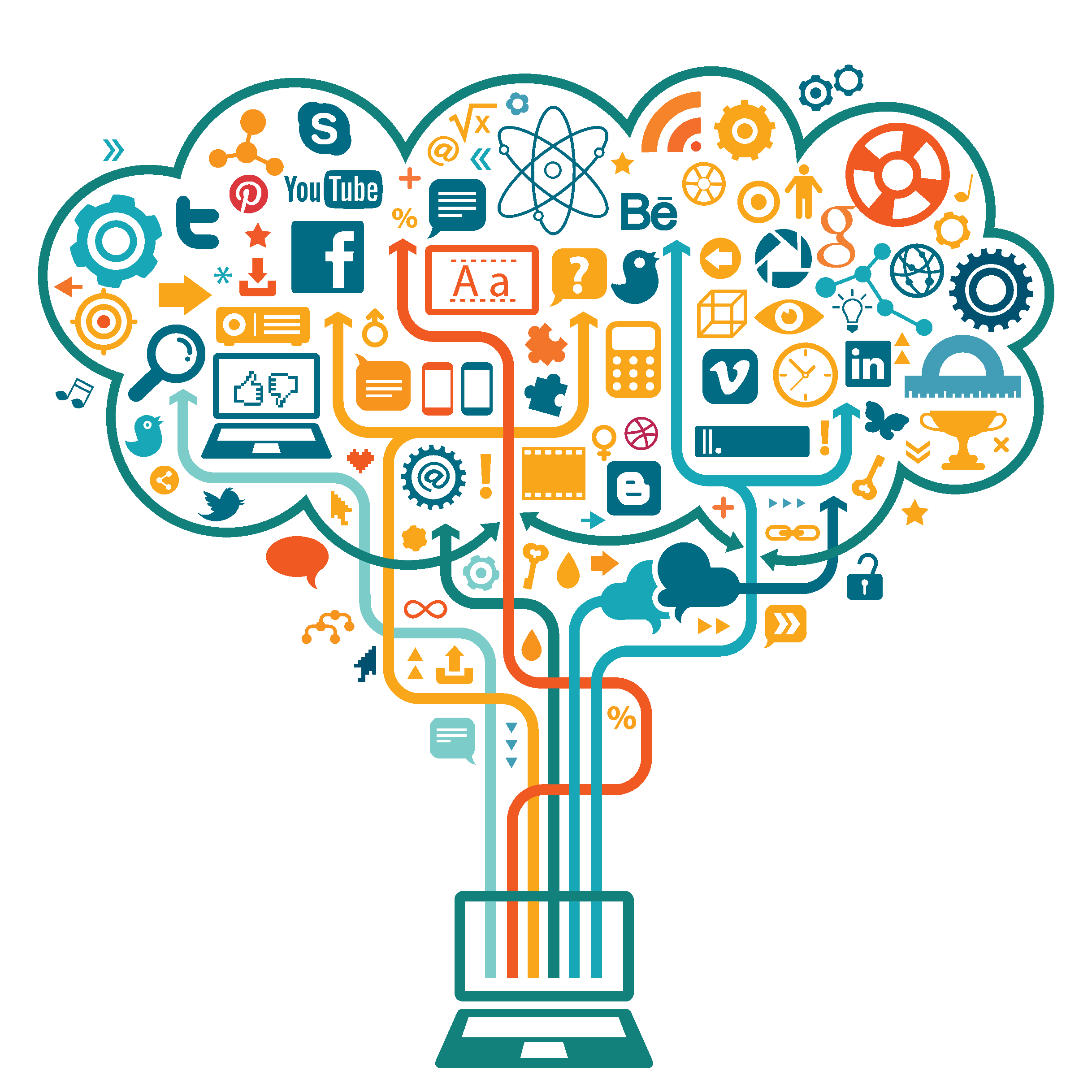 Questions?